New Adjunct faculty welcome
FALL 2024
Agenda  
Welcome – Wesley Lundburg, President and Michael Odu, Vice President of Instruction

Academic Senate – Pablo Martin, Academic Senate President

Flex – Allen Andersen, Flex Coordinator 

Student Conduct & Academic Honesty – Adrian Gonzales, Vice President of Student Services

Jet Fuel Resource Center – Adrian Gonzales, Vice President of Student Services

Technology Services – Bill Pacheco, Multimedia Specialist

Census Rosters & Grade Reporting – Dana Stack, Admissions & Records Director 

Faculty Evaluations – Ken Reinstein, Faculty Evaluations Coordinator

Academic & Career Pathways - Lisa Brewster, GUIDED PATHWAYS COORDINATOR

Academic Success Center – Donnie Tran, Academic Success Center Coordinator

mesa (Math Engineering Science Achievement) Program – Alex Hofler, MESA Director

Library Services – Mary Hart, librarian/chair

DSPS – Kandice Brandt, DSPS Counselor

Job Placement Services – Alex Ortega, Job Placement Coordinator

AFT – Kevin Petti, AFT Representative

Q&A/Closing
Welcome
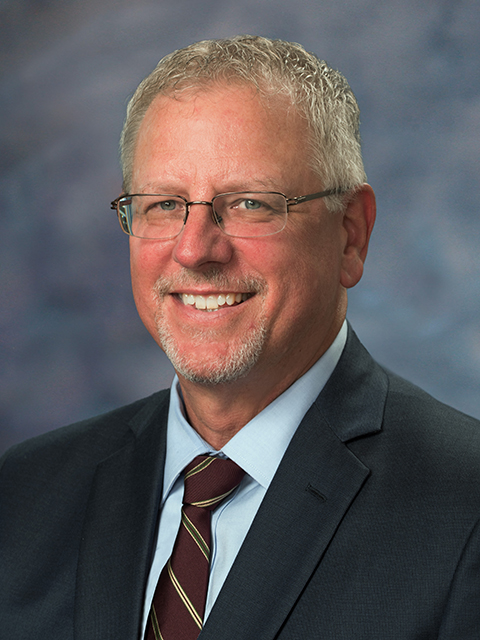 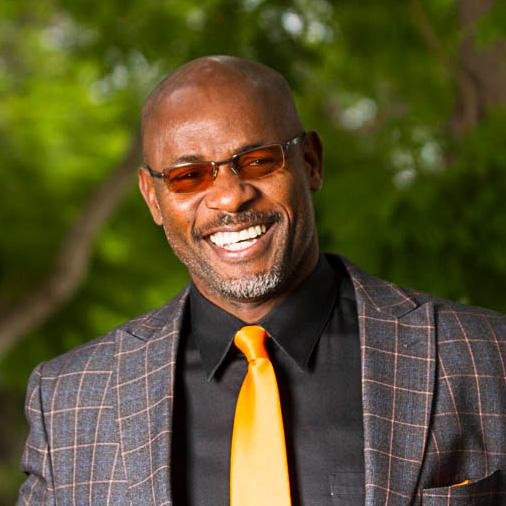 P. Welsey Lundburg, PhD
President
wlundburg@sdccd.edu
Welcome
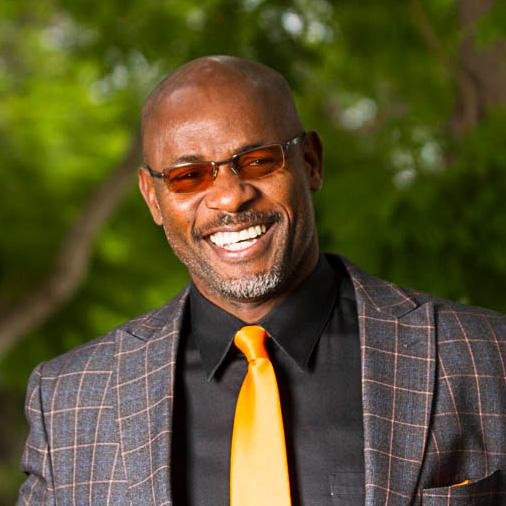 Michael Odu
Vice President of Instruction
modu@sdccd.edu
https://sdmiramar.edu/services/instruction-svcs
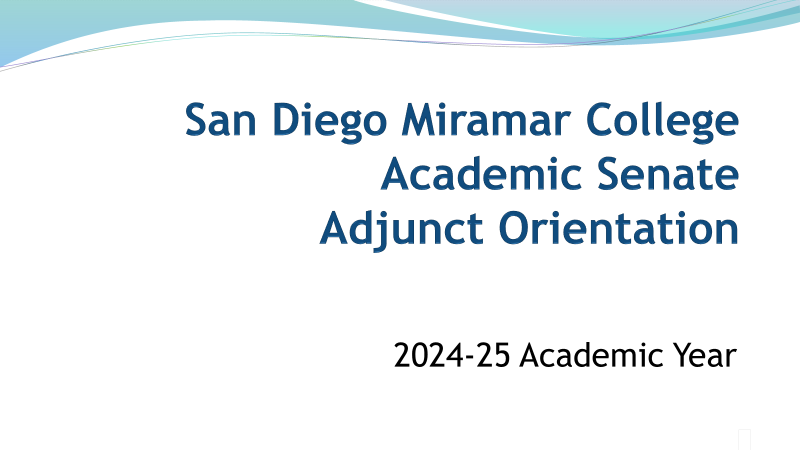 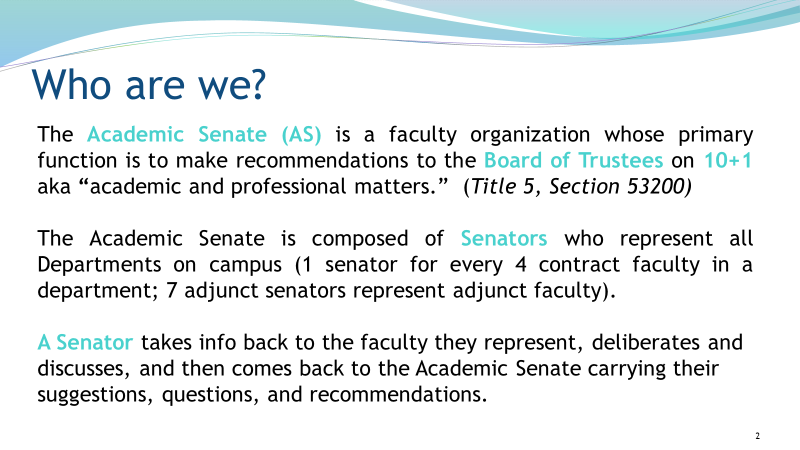 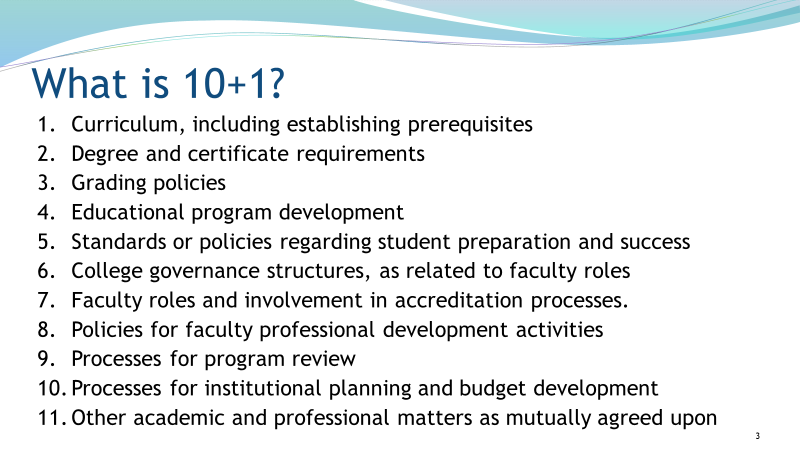 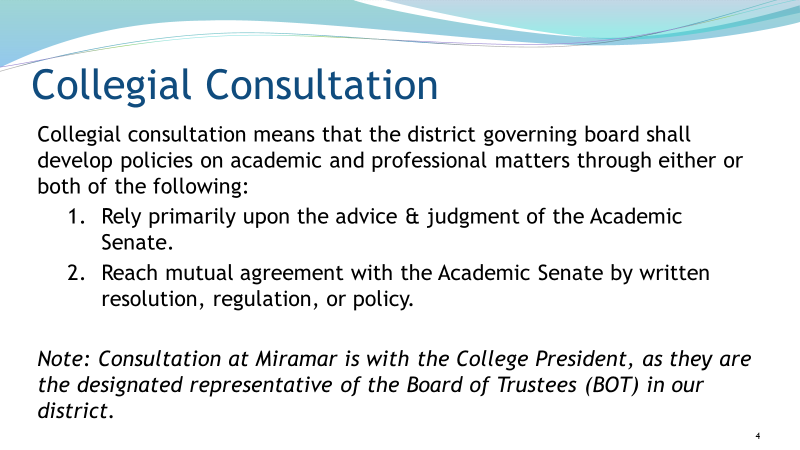 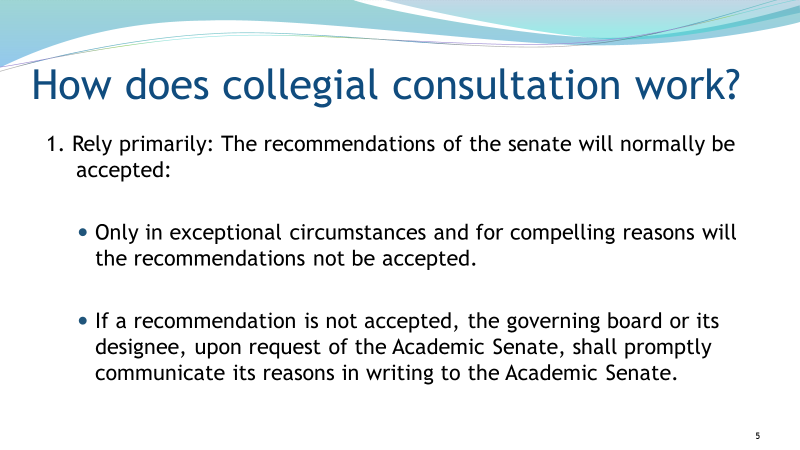 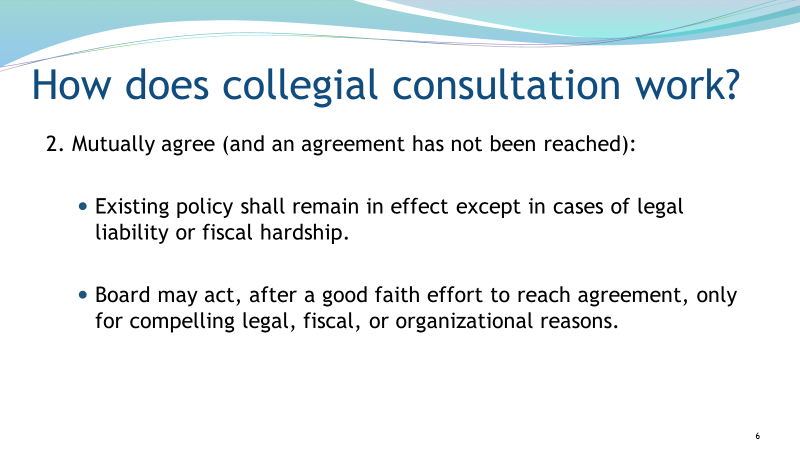 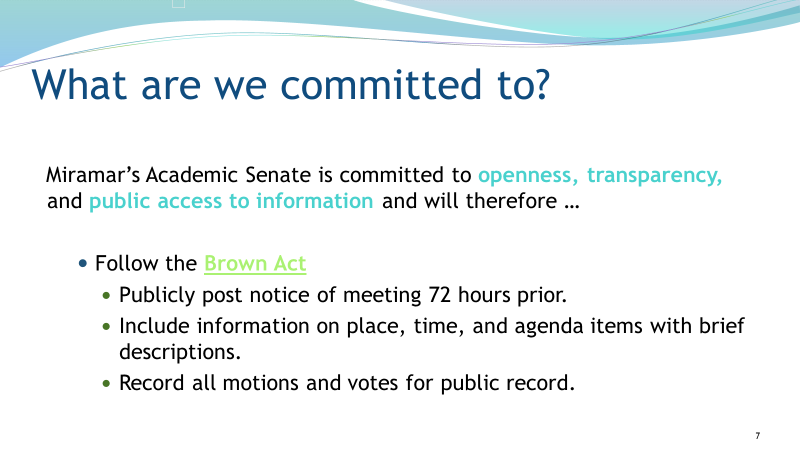 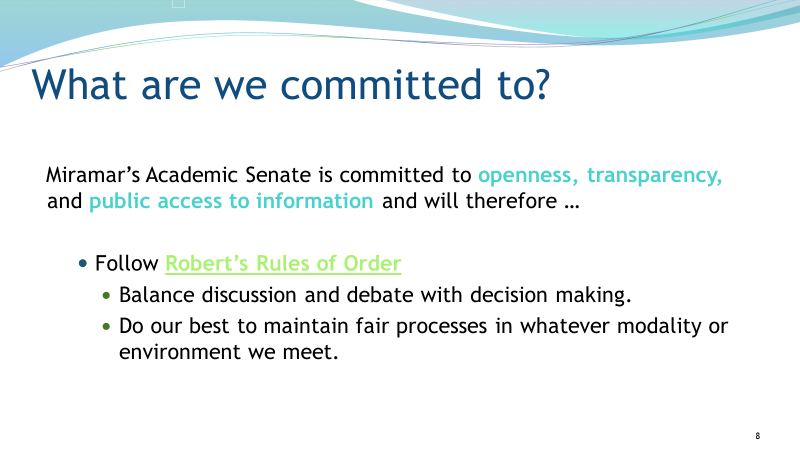 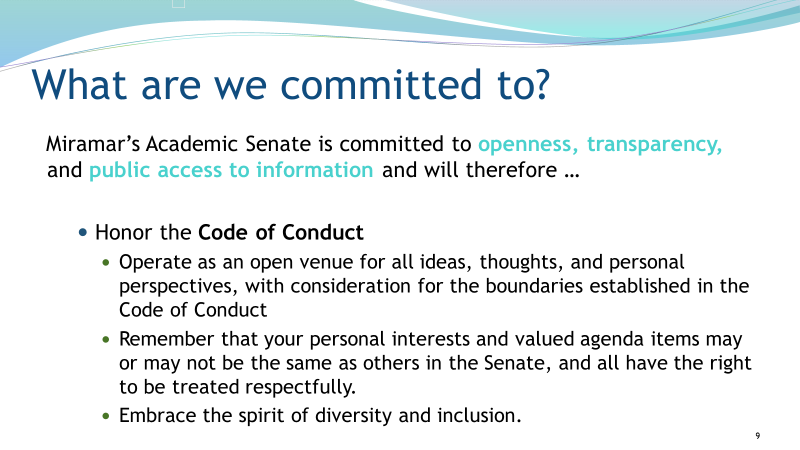 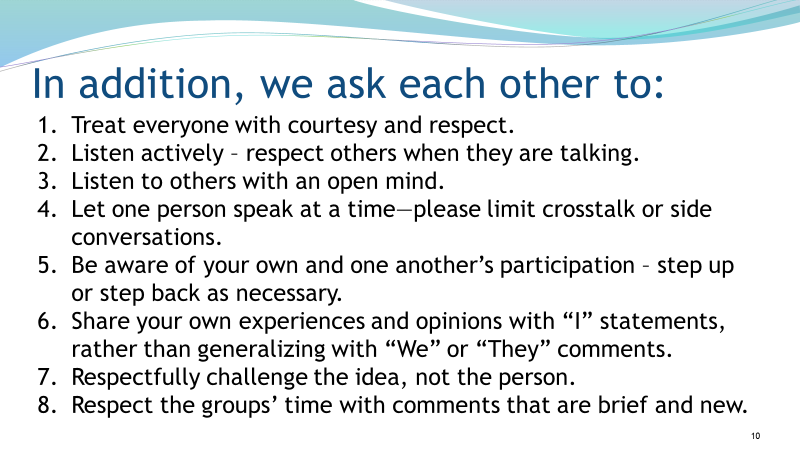 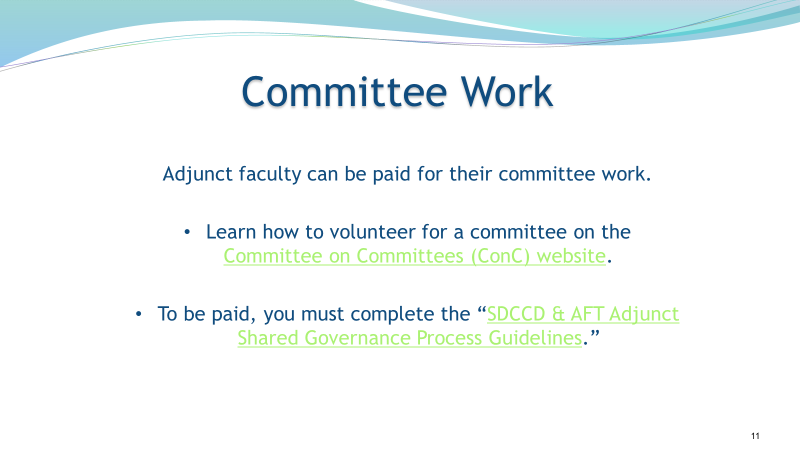 WHAT Is "Flex"?
Allen Andersen
Flex Coordinator
aanderse@sdccd.edu
Adjunct Orientation
(2 Hours!)Flex #25222
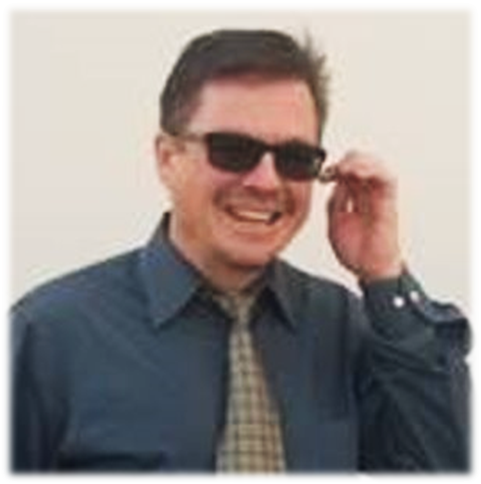 All faculty who teach class must complete
Instructional Improvement (Flex) hours. (Calculated by how many class hours they teach)
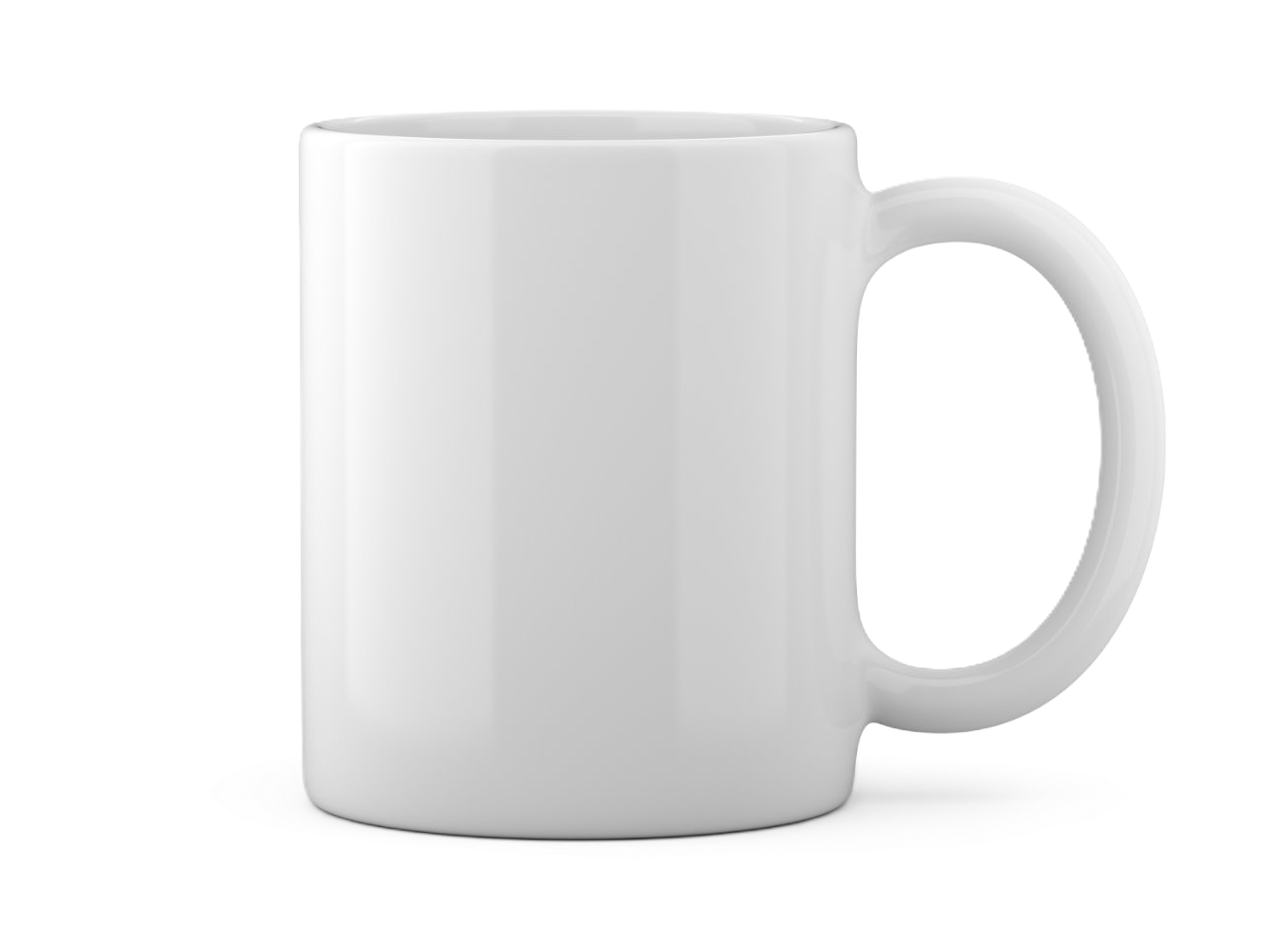 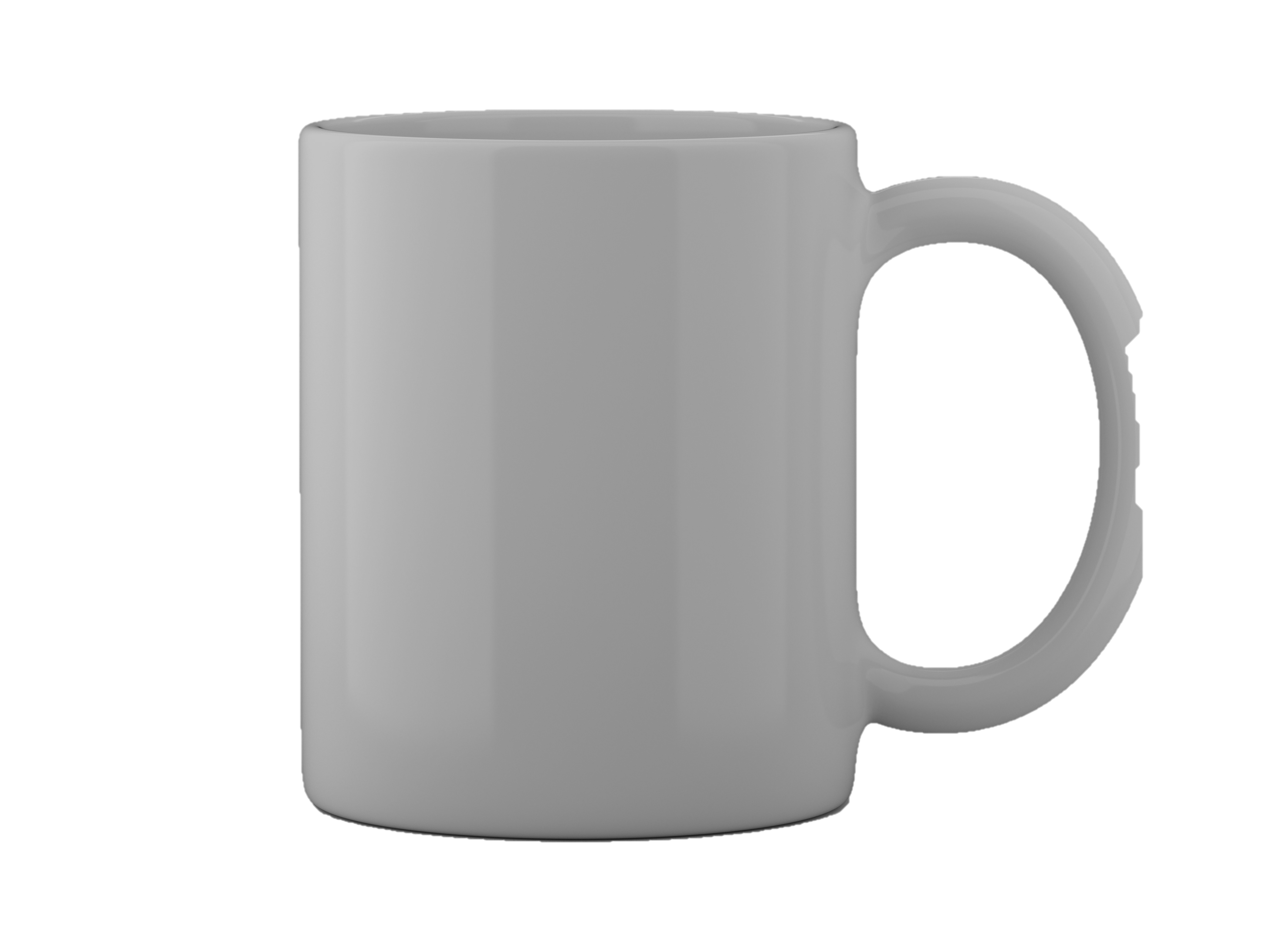 3Hours
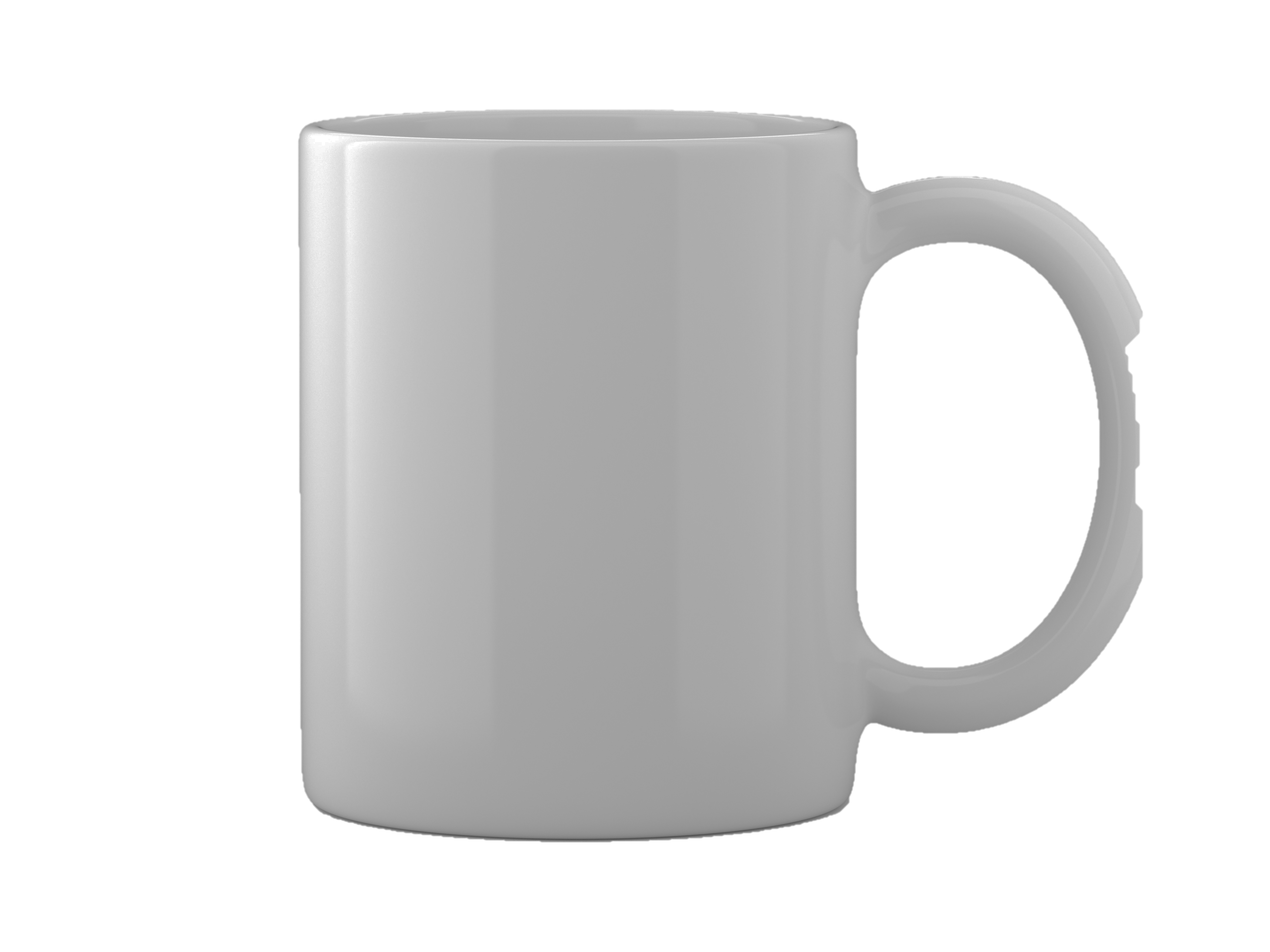 5Hours
2Hours
Once you complete your required hours, you have met your Flex obligation

Independent project proposals must be submitted by Nov. 4, 2024
Flex hours must be marked as complete by Noon, Dec 10,  2024

After Dec. 10, the District will dock paychecks for all uncompleted Flex hours.
WHAT Is "Flex"?
Allen Andersen
Flex Coordinator
aanderse@sdccd.edu
Adjunct Orientation
(2 Hours!)Flex #25222
Question?
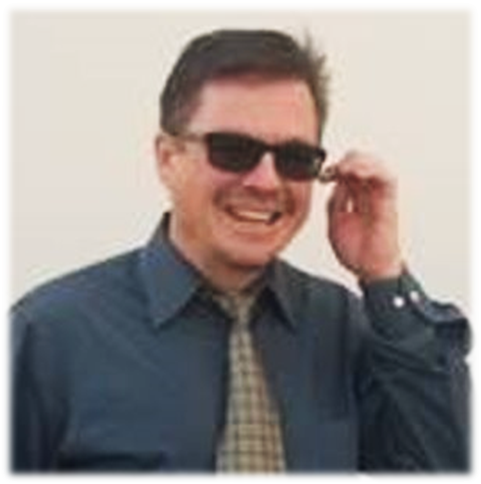 Access your Flex Contract through your MySDCCD Portal:
College Faculty Dashboard
Faculty Quicklinks
Flex
        (The Flex Handbook is here too!)
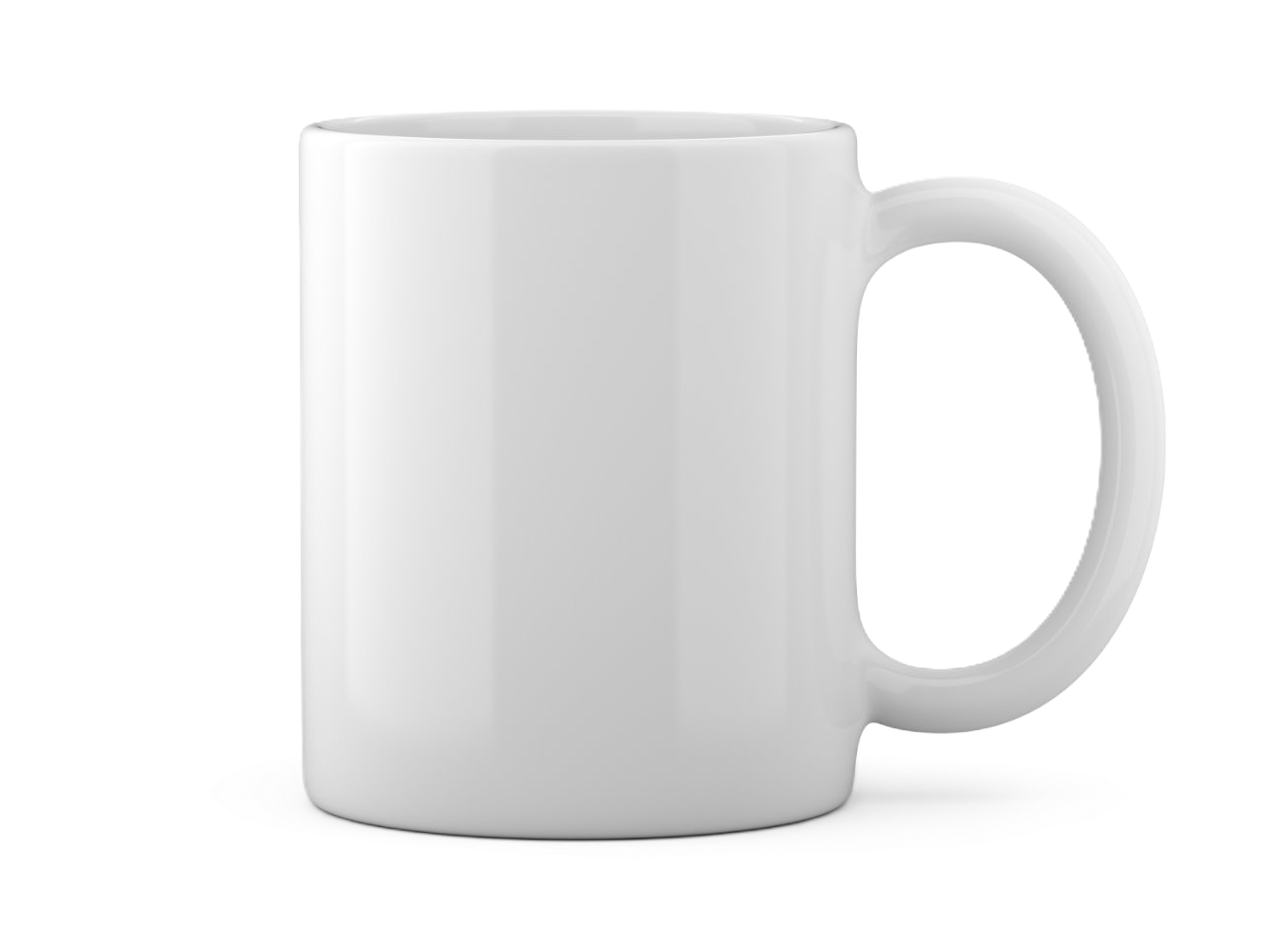 FLEX2024
Register for workshops no later than the day of the activity.

Missed registering for a workshop that you attended?
Contact your Flex Coordinator, to be put on the roster retroactively.

Don't Forget: Go into your Flex Contract to confirm Completion/Attendance
(This is NOT Automatic.)
Cheryl Barnard
Dean of Student Affairs
cbarnard@sdccd.edu
Student services
Policy 5500 Violations
Plagiarism
Removal of a Disruptive Student
Students of Concern

Cheryl Barnard
Dean of Student Affairs
cbarnard@sdccd.edu
K1-210
x7313
Student services
Cheryl Barnard
Dean of Student Affairs
cbarnard@sdccd.edu
Board Policy 5500 Violations

BP 5500 - STUDENT RIGHTS, RESPONSIBILITIES, CAMPUS SAFETY AND ADMINISTRATIVE DUE PROCESS 

This policy outlines the rights and responsibilities of all District Students.

It also outlines the District's commitment to a safe learning environment for all students
Student services
Cheryl Barnard
Dean of Student Affairs
cbarnard@sdccd.edu
What do I do when a student cheats or plagiarizes?

•If there is an incident of academic dishonesty, collect evidence. Meet with the student and share the evidence. If student accepts responsibility, faculty needs to determine appropriate academic sanction (lowering of grade, zero given on assignment/test, re-do work or re-take exam).

• Complete the Faculty Academic Sanction Form (found under employee resources).  Send a copy to Department Chair, Dean of the School and Dean of Student Affairs.

• If  incident involves more than one student and/or is severe in nature, consider referring the incident to the Dean of Student Affairs by submitting an Incident Report form (found under employee resources).
Student services
Cheryl Barnard
Dean of Student Affairs
cbarnard@sdccd.edu
What do I do when a student disrupts the classroom and discipline is required?

 Fill out the Removal of Disruptive Student Form & provide to Dean of Student Affairs immediately. Prompt attention is given to these matters.  The form is located on the Student Affairs website.  

 You may remove the student for up to 2 class sessions for classes that meet 2 times per week, and 1 class session for a class that meets once a week.

If the level of disruption is severe enough and there is a level of threat, call Police Dispatch at (619-388-6405)
Student services
Cheryl Barnard
Dean of Student Affairs
cbarnard@sdccd.edu
What do I do if I have a concern about a student's well-being?

The College has a Behavioral Intervention Team which meets twice a month

This inter-disciplinary team meets to review and respond to reports of student behavior that are concerning and at the present time do not meet the criteria for a student conduct violation or  an immediate threat to the community  (immediate threat call College Dispatch X6405)

Contact Student Affairs or complete form on the BIT Webpage

When in Doubt, Please Reach out!
Acting Basic Needs Coordinator
Margot Salgado
Msalgado@sdccd.edu
JEt Fuel Resource CenTer
Food Assistance  
•Mon-Tues Noon-3PM; Wed-Thurs 9AM-3PM
•Must be enrolled in at least one class at Miramar
•Students are allotted 1 visit per day

The Really, Really Free Farmer's Market 
•9AM- While supplies last; In-front of K1 Building 
•Fall dates: 8/21,  9/4, 9/18, 10/2, 10/16, 11/6, 11/20, 12/4 & 12/18

CalFresh Connection  
•Stop by the Jet Fuel Pantry to be connected to Miramar's CalFresh liaison 
•Students can also sign up through Feeding San Diego 
•Referrals to external food pantries through the San Diego Food Bank 
Resources also available for emergency funding, housing, transportation, clothing, hygiene items – please refer directly to Margot
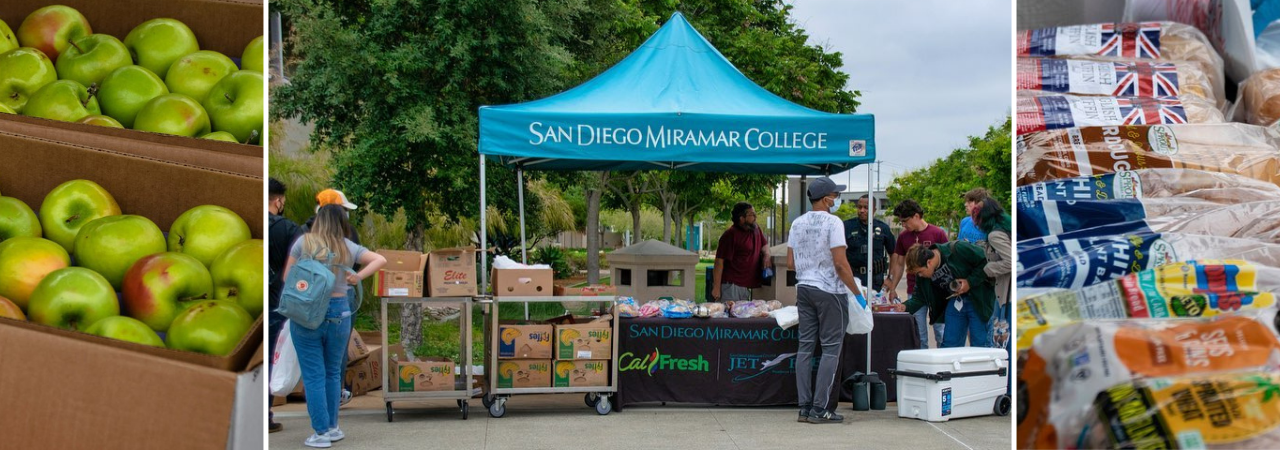 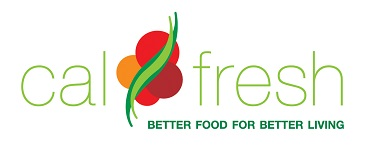 Technology services
Instructional Computing Support
miramar.ics@sdccd.edu 
(619) 388-7387
Website Services
mmweb@sdccd.edu
(619)388-7348
Multimedia Services
avmira@sdccd.edu
(619) 388-7317
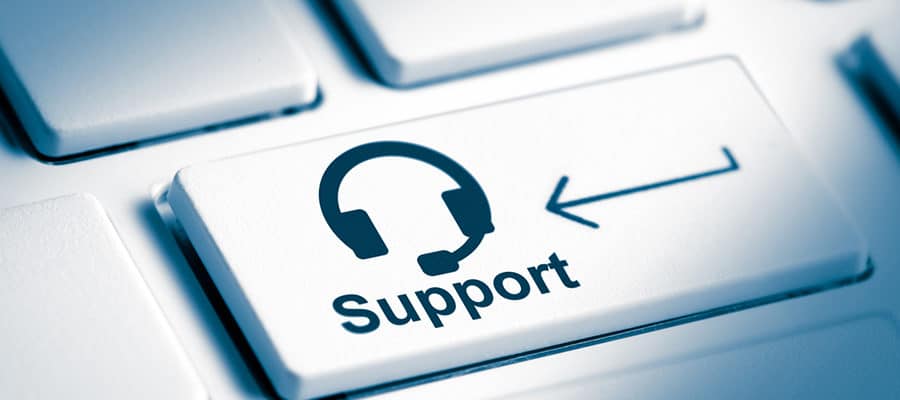 Technology Services Director – Kurt Hill, khill@sdccd.edu
https://help.sdccd.edu for any campus technology assistance
Technology ServicesAudio Visual
AV Services (L-111) Overview

Faculty/Staff Technology Training

Multimedia Services



Contact https://help.sdccd.edu for 
technology-related issues or, for Media services, 
contact avmira@sdccd.edu
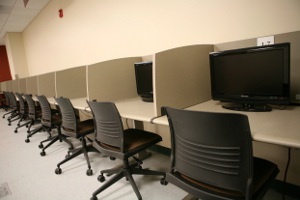 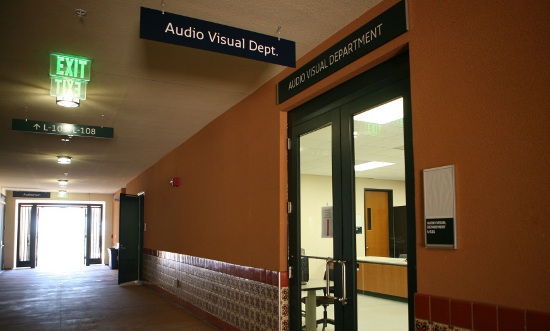 TECHNOLOGY SERVICESAUDIO VISUAL
Faculty/Staff Technology Training
Smart classroom faculty technology training
May be FLEX credit eligible

AV Technology training should be completed prior to using the classroom audiovisual equipment.   Schedule a training appointment with us ASAP

Contact https://help.sdccd.edu for technology-related services or support, or, for media services,  contact us directly at avmira@sdccd.edu
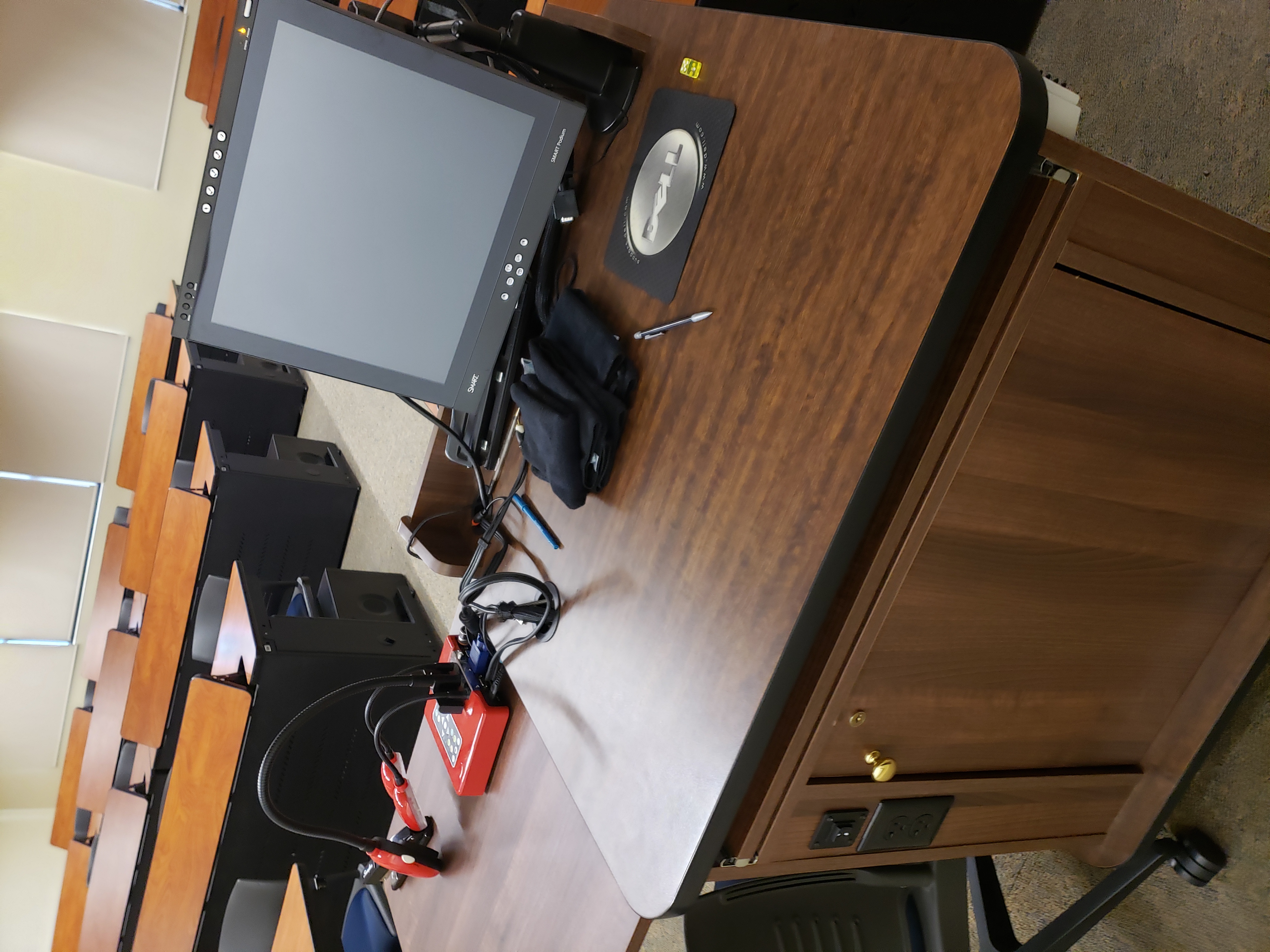 TECHNOLOGY SERVICESAUDIO VISUAL
Multimedia Services 
Special Event Assistance
Equipment Checkout
Faculty Media Checkout
Audiovisual Production Services
Instructional Videos
Marketing Videos
Other production requests
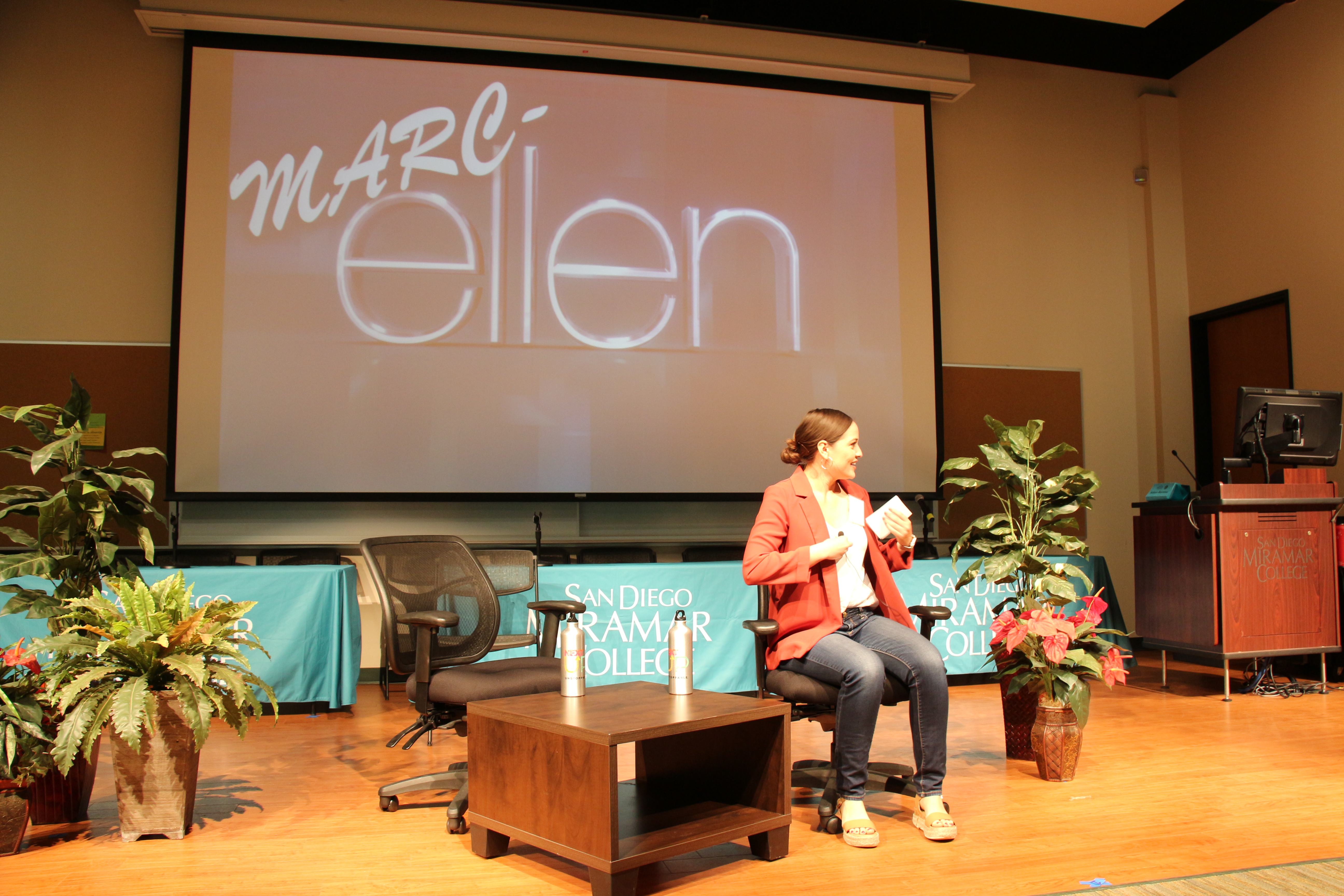 Contact https://help.sdccd.edu for technology-related services or support, or for media services, contact us directly at avmira@sdccd.edu​
Dana Stack
Director, Admissions & Records
dstack@sdccd.edu 
619-388-7579
Student services
OFFICIAL GRADE AND ATTENDANCE ROSTER
The Official Grade and Attendance Roster, located in Faculty Portal, is the permanent record of attendance for all students registered in regular college classes.    
Important: Rosters are legal documents that may be subpoenaed by the court.

Whose responsibility is it to drop? 
Faculty are required to clear rosters of inactive enrollment by the census date. The census date is the “snapshot” the State uses for funding purposes. It's calculated at approximately 20% of the class meetings.
Note: Faculty must submit drops no later than noon the day of census.
To comply with the Department of Veterans Affairs reporting requirements, faculty must report drops/withdrawals within 22 calendar days from the student's last known academic activity.
Dana Stack
Director, Admissions & Records
dstack@sdccd.edu 
619-388-7579
Student services
OFFICIAL GRADE AND ATTENDANCE ROSTER


When are grades due?
The online grade sheet is available one week prior to the class end date. The deadline to submit grades is seven calendar days following the end of the session.
			
Having trouble navigating the system? 
Check out the "Help and Support" link, located in the lower right corner of your Faculty Portal.

Need assistance? Please call or email me.
Faculty Evaluations
Ken Reinstein
Faculty Evaluations Coordinator
kreinste@sdccd.edu
Purpose: To assess effectiveness, encourage professional growth, help with making informed decisions
Timeline: Within first year, and at least once every six semesters
Process: Faculty peer/SME visits class at agreed-upon time; follows up with meeting to review observations and go over Faculty Evaluation appraisal form
Faculty Evaluations
Ken Reinstein
Faculty Evaluations Coordinator
kreinste@sdccd.edu
Student evaluations: First semester and once every three semesters. Forms for evaluation will be sent to you either via campus mail or electronically
For more information: Go to AFTguild.org
Article XV (15.1.14) of the AFT guild CBA (Union Contract)
College Faculty Appraisal Guide
Miramar Faculty Evaluations page >>
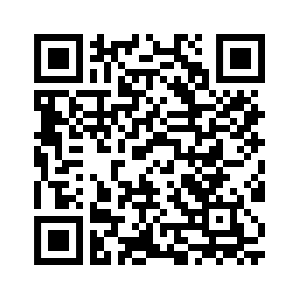 Academic & Career Pathways
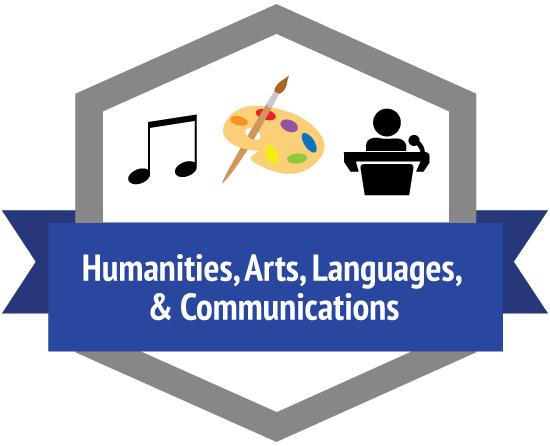 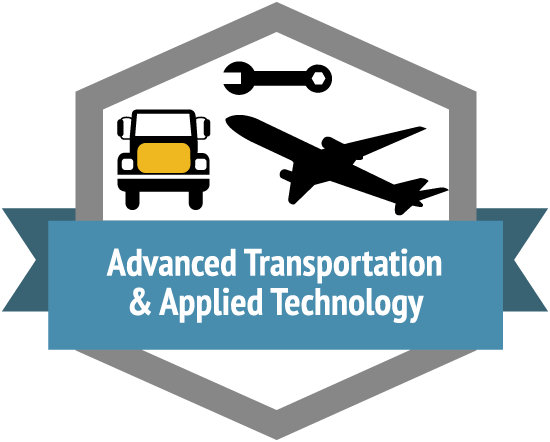 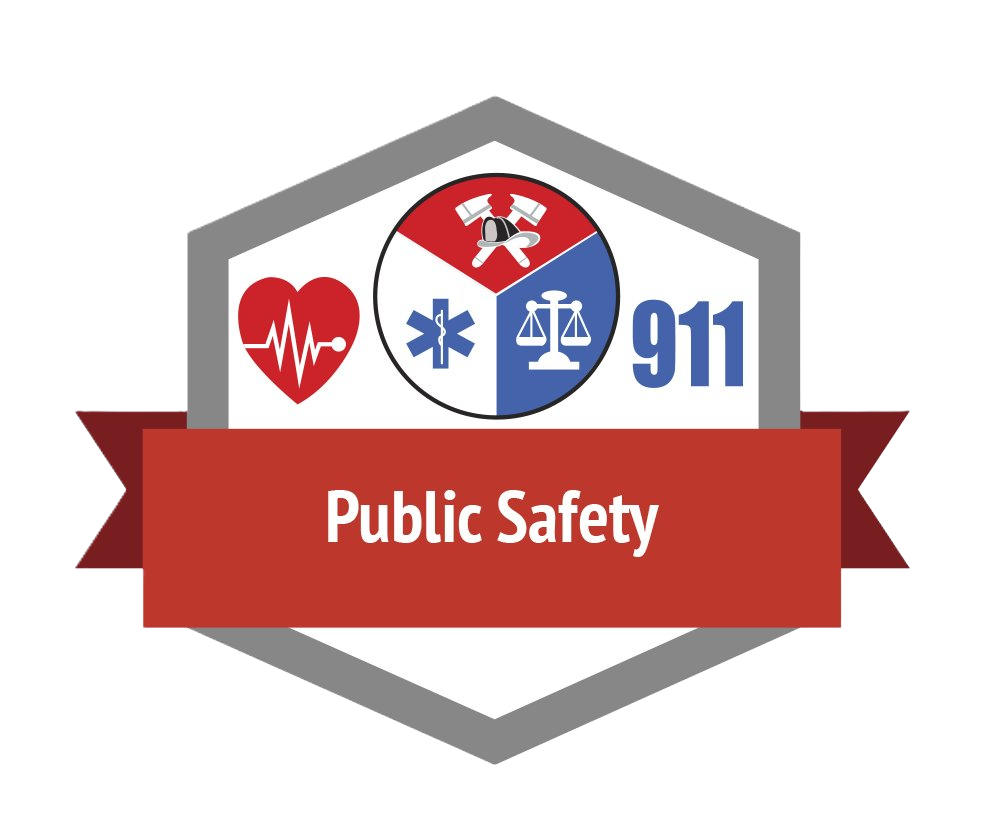 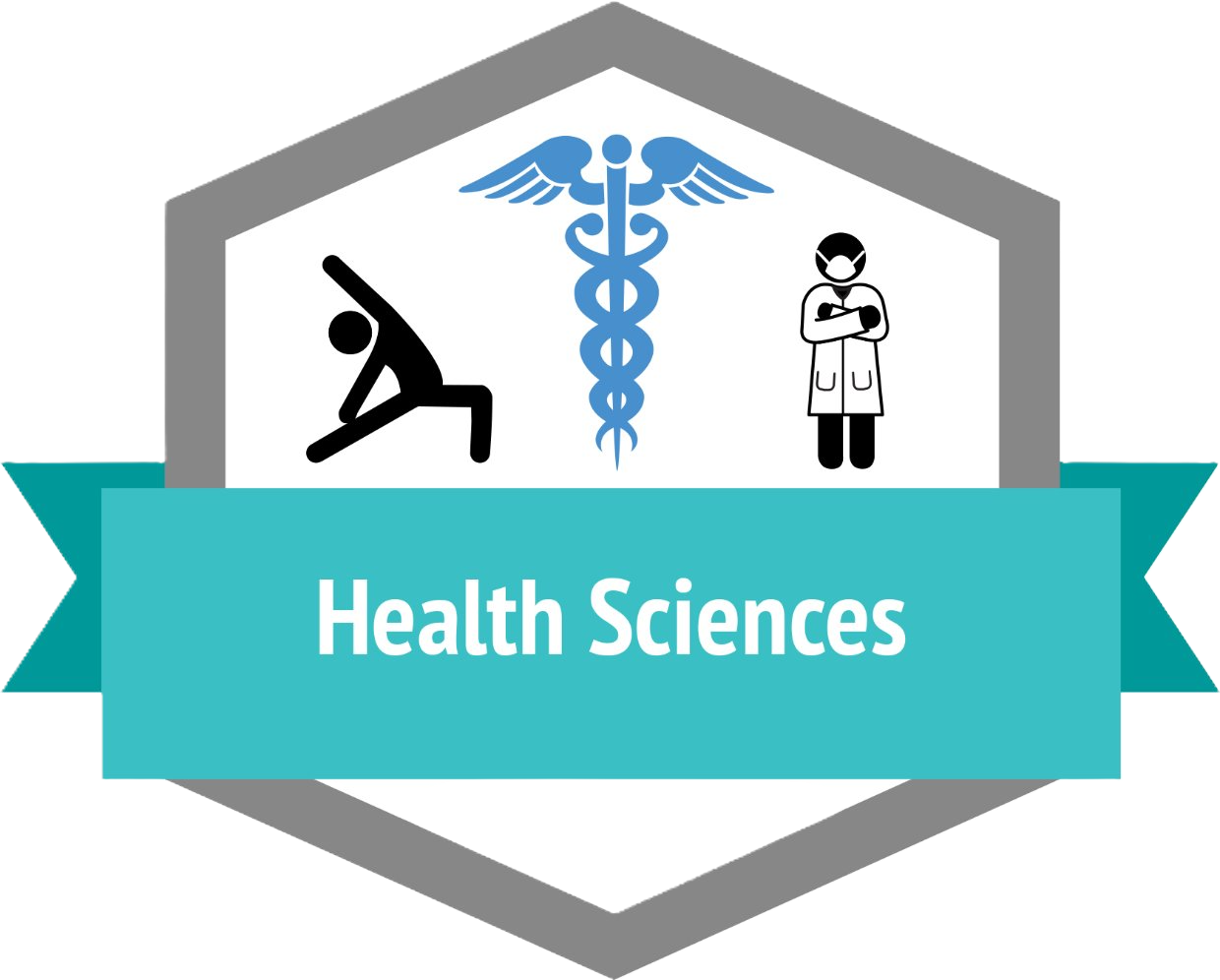 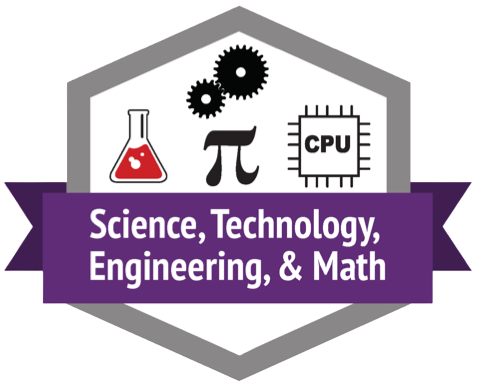 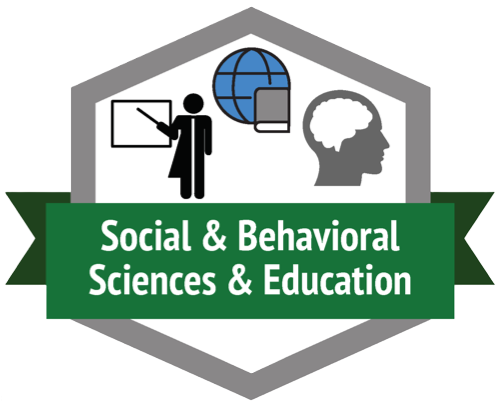 JOIN your ACP Canvas Shell
SAMPLE
Program Maps
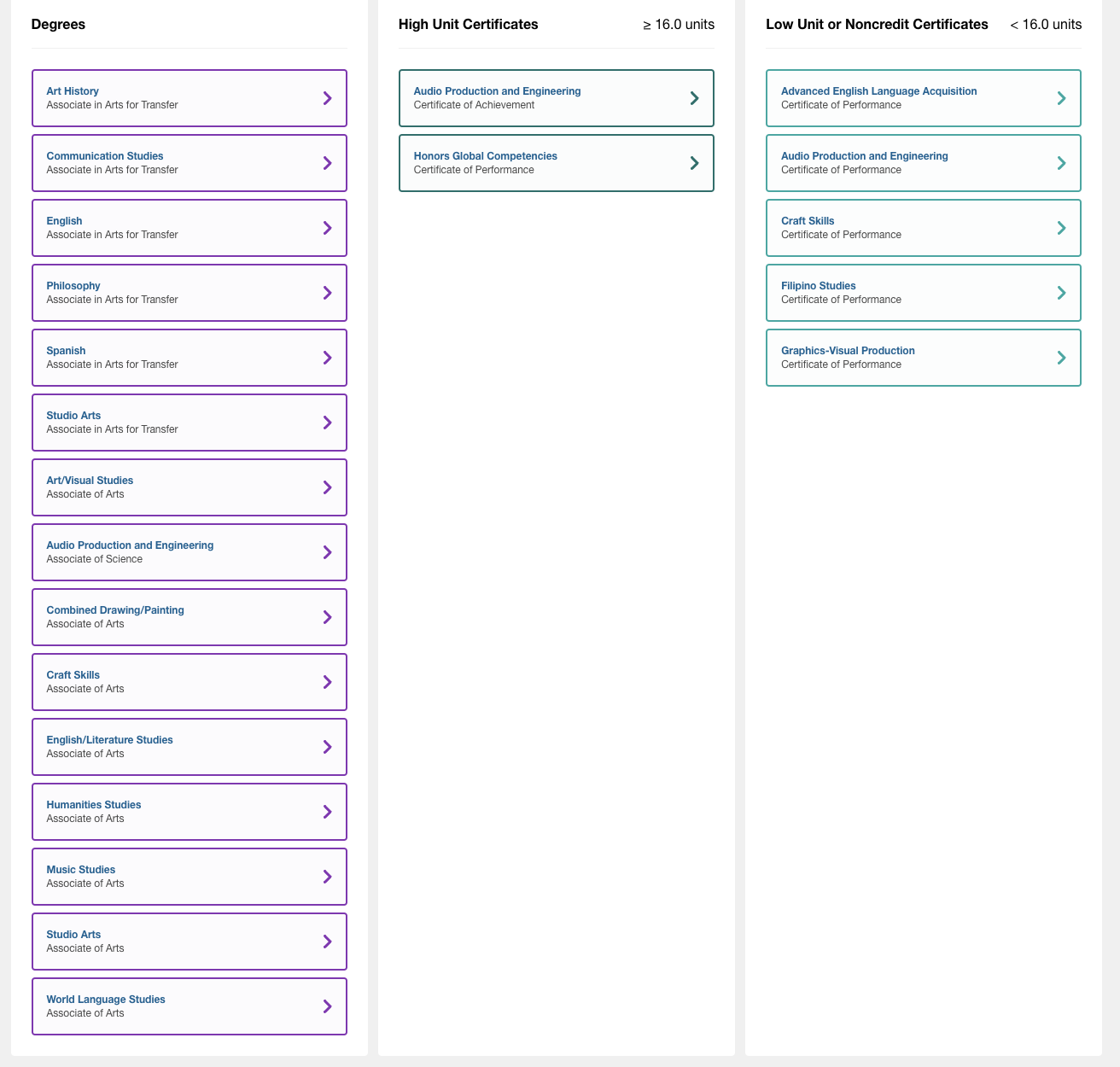 2 year maps for all degrees and certificates

PLEASE share with your classes
Canvas Shell
Please Share with Students
Canvas Shell
Campus resources
Academic success center (ASC)
Donnie Tran
ASC Faculty Coordinator
dtran@sdccd.edu

Francine McCorkellInstructional Support Supervisorfmccorke@sdccd.edu
ASC X(Twitter), FB, & IG Account:  @MiramarASC
Academic success center (ASC)
Donnie Tran
ASC Faculty Coordinator
dtran@sdccd.edu
Francine McCorkellInstructional Support Supervisorfmccorke@sdccd.edu
ASC X(Twitter), FB, & IG Account:  @MiramarASC
Services for Students (Highlights)
One-on-one tutoring on a drop-in and by-appointment basis in English, math, biology, chemistry, physics, & other subjects
Individual, and group study spaces
Reserve rooms for workshops, and group study
Access to resources: Pay-for-print stations, scanners, computer lab, and anatomy models 
Embedded Tutors in English and math X-courses & Career Education courses
Writing support for lab reports
ACADEMIC SUCCESS CENTER (ASC)
Donnie Tran
ASC Faculty Coordinator
dtran@sdccd.edu

Francine McCorkellInstructional Support Supervisorfmccorke@sdccd.edu
ASC X(Twitter), FB, & IG Account:  @MiramarASC
MyWCO
All students will need to create an account to access tutoring services

Services for Faculty
Class Orientations at ASC – Bring your students for a tour to learn about all available services
Class Visits – Similar to an orientation, but an ASC representative will come to your classroom
Student Attendance at ASC – Include ASC visits in your syllabus
Embedded Tutors – Request if a tutor can be assigned to your course
Access to Learning Resources – Your students will have access to textbooks, manipulatives, and models.  You can donate or loan materials to the ASC.
Office Hours – You can hold your office hours at the ASC.  Just let Donnie know your days and times.
ACADEMIC SUCCESS CENTER (ASC)
Donnie Tran
ASC Faculty Coordinator
dtran@sdccd.edu

Francine McCorkellInstructional Support Supervisorfmccorke@sdccd.edu
ASC X(Twitter), FB, & IG Account:  @MiramarASC
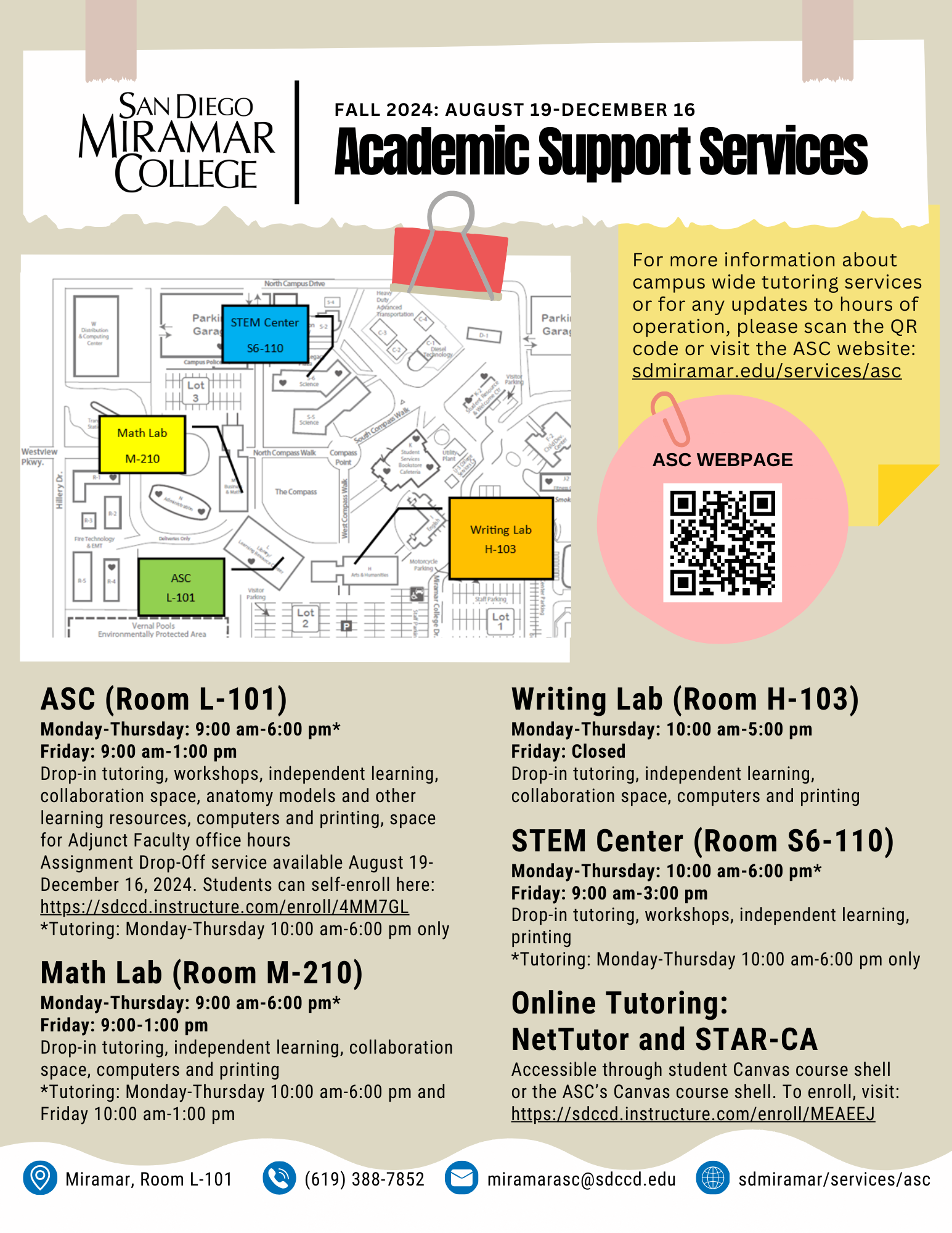 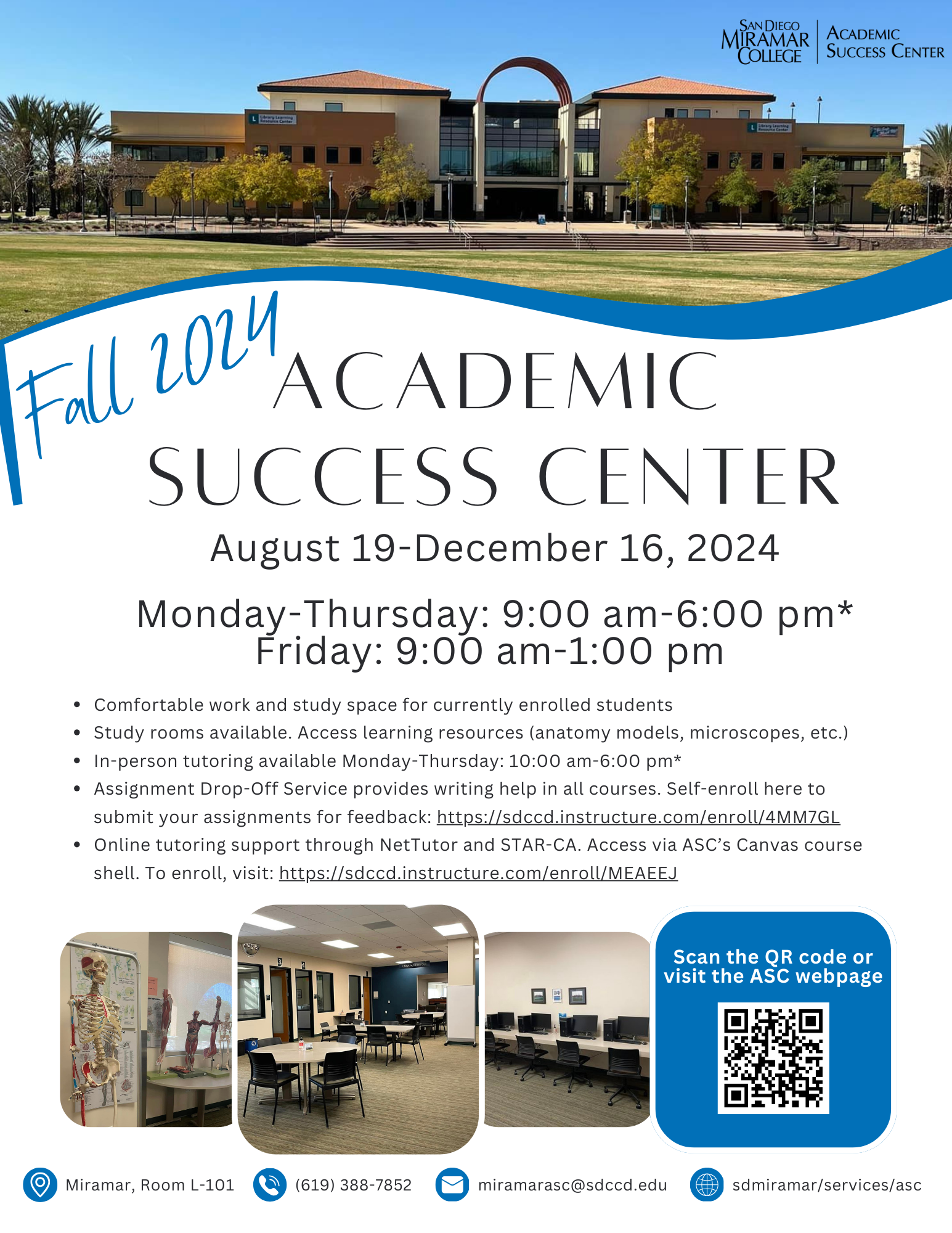 Miramar                     program
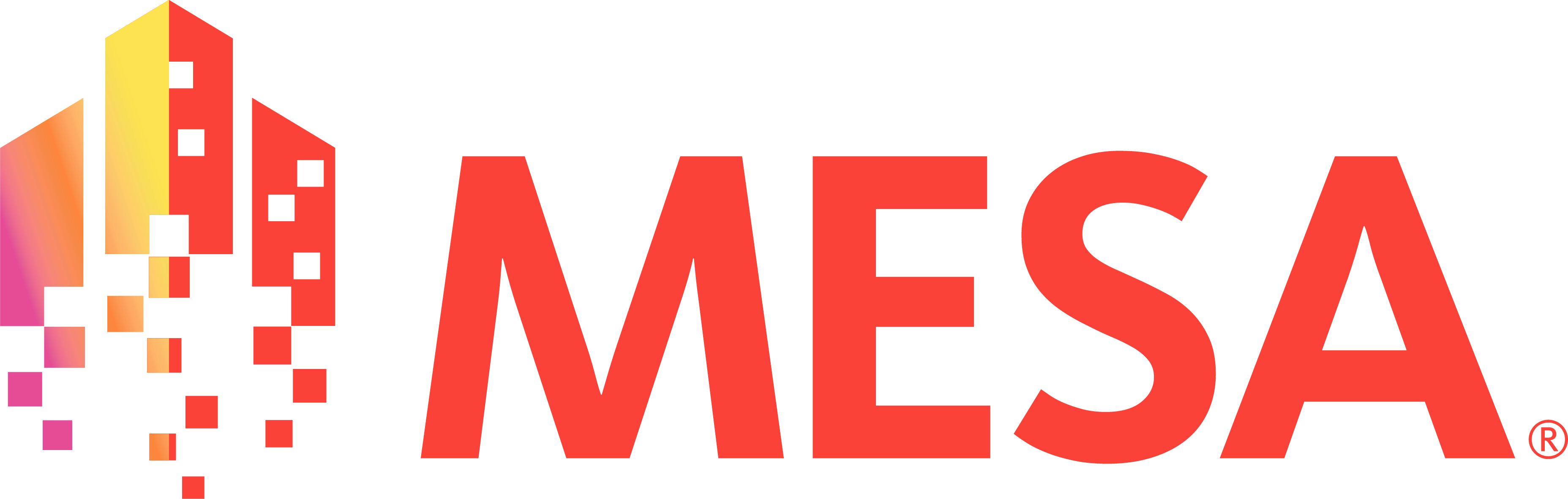 Director
Alex Hofler
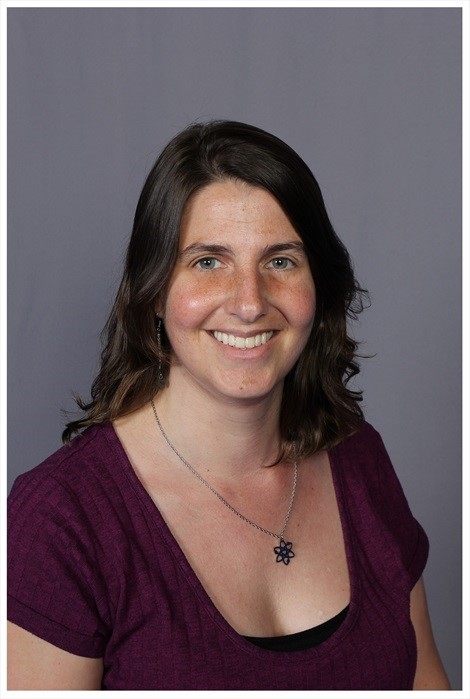 Contact Us

Website
sdmiramar.edu/mesa 

Email
MiramarMESA@sdccd.edu
Admin Assistant
Maribel Flores
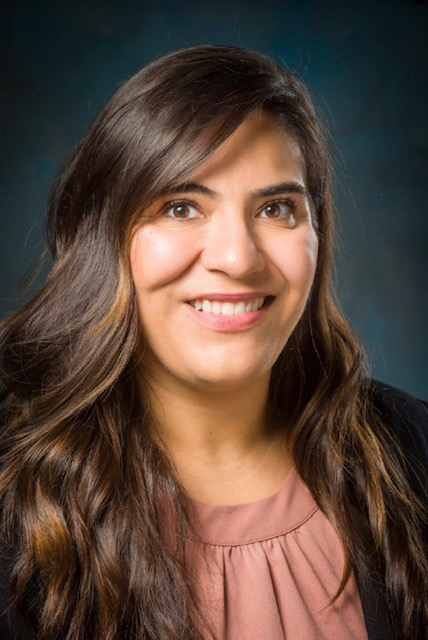 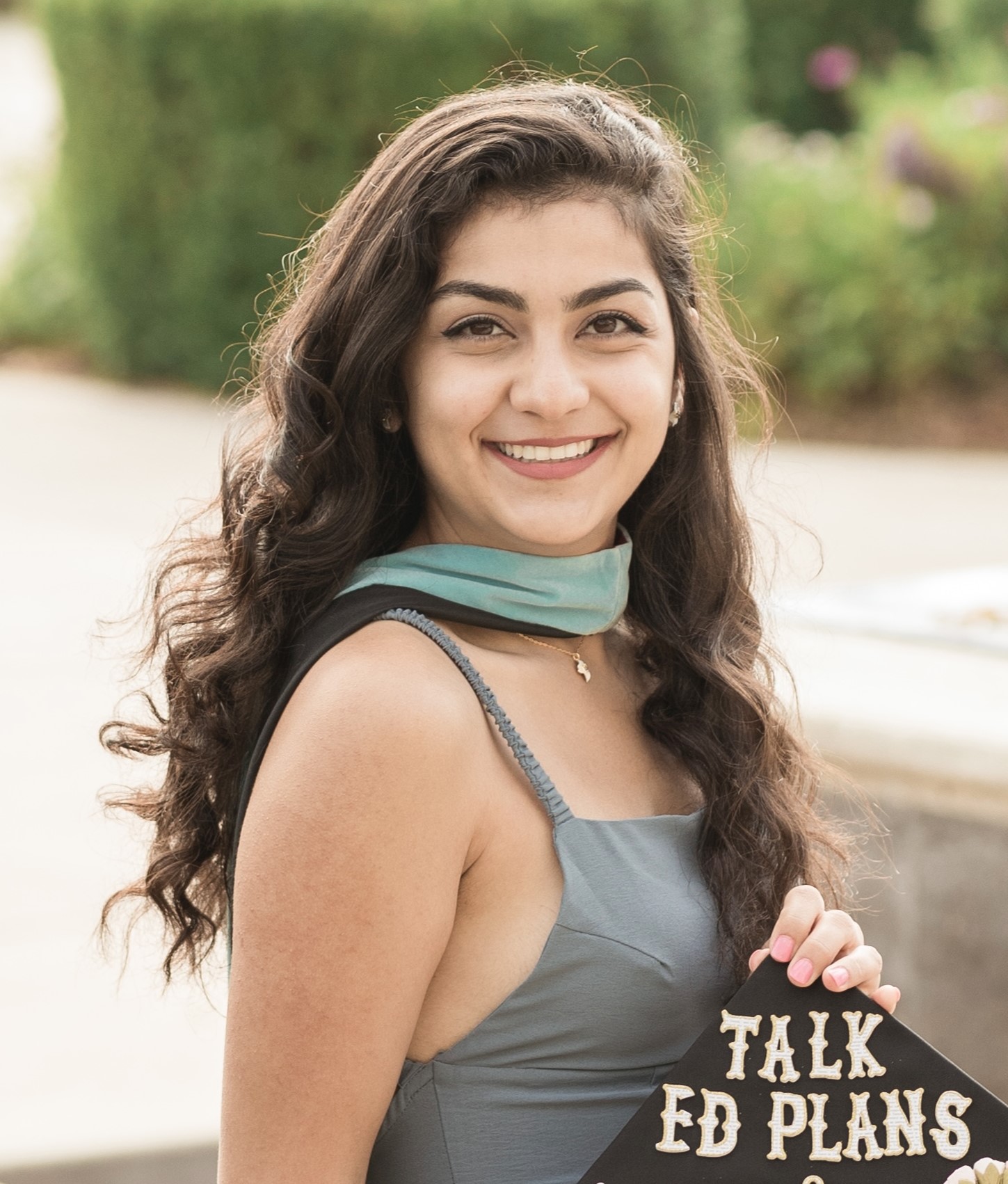 Counselor
Rita Arabo
Miramar                     program
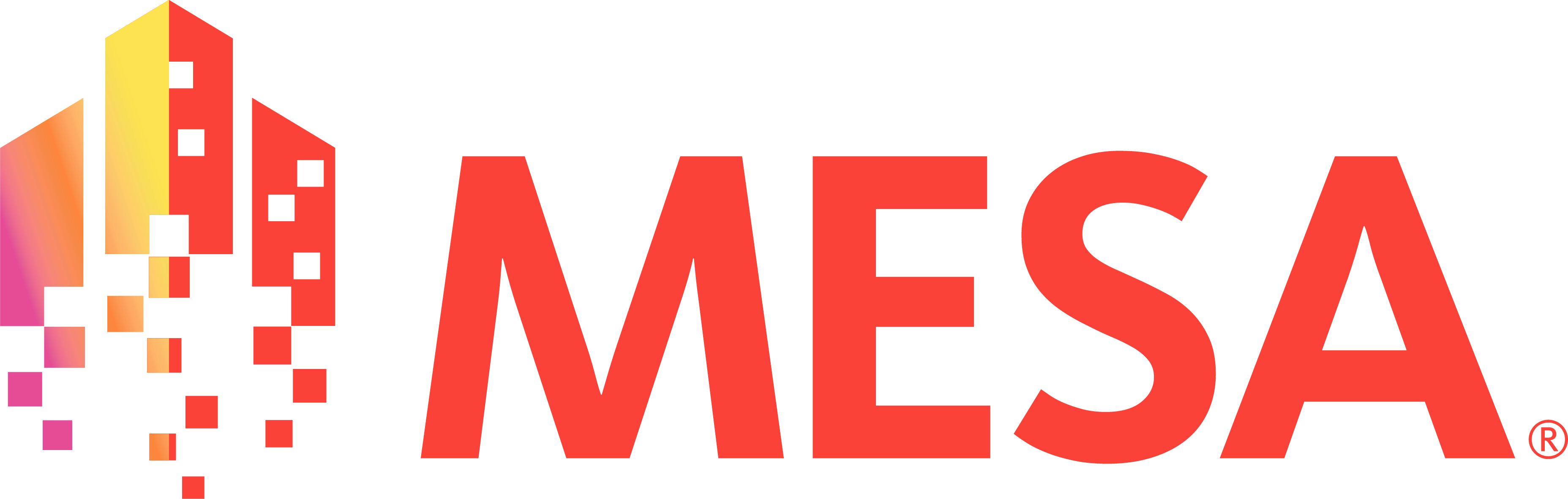 https://sdmiramar.edu/mesa
Mission:

Propel diversity and achievement in STEM by supporting economically and educationally disadvantaged STEM students in their journey to a bachelor's and beyond.
Miramar                     program
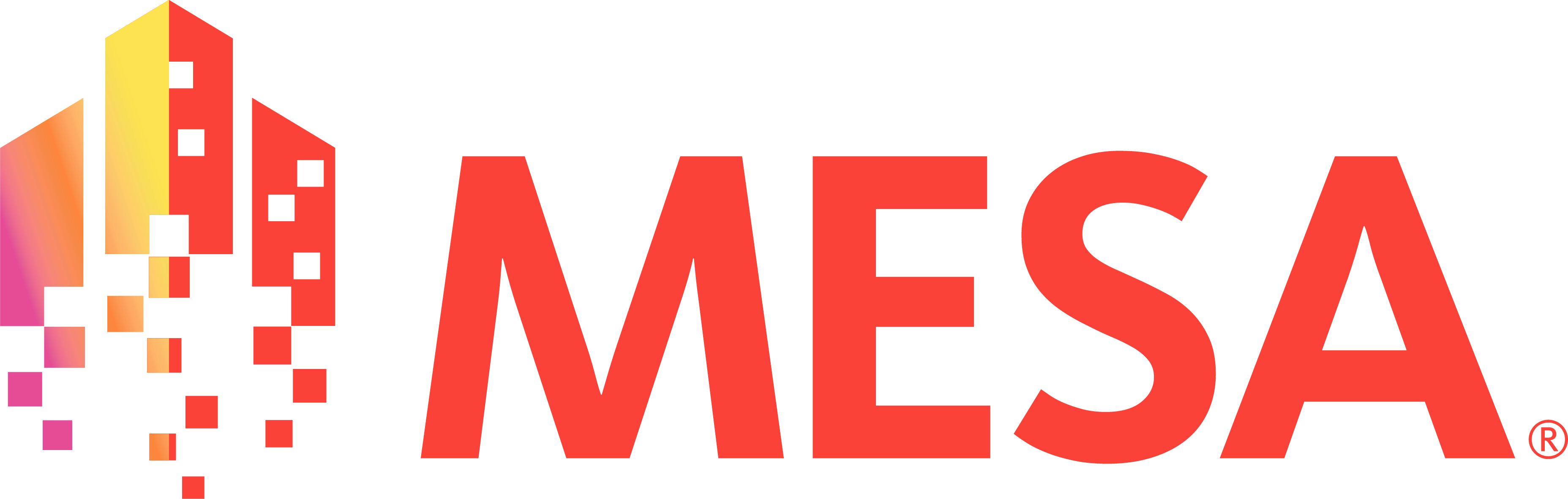 https://sdmiramar.edu/mesa
Over 50 Years of Fostering Success in STEM
1970: Founded at an Oakland High School
1973: Expanded into universities
1984: Expanded into middle schools
1993: Expanded into community colleges
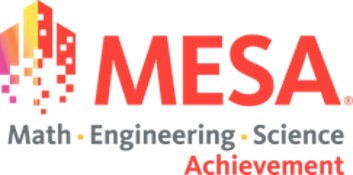 Miramar                     program
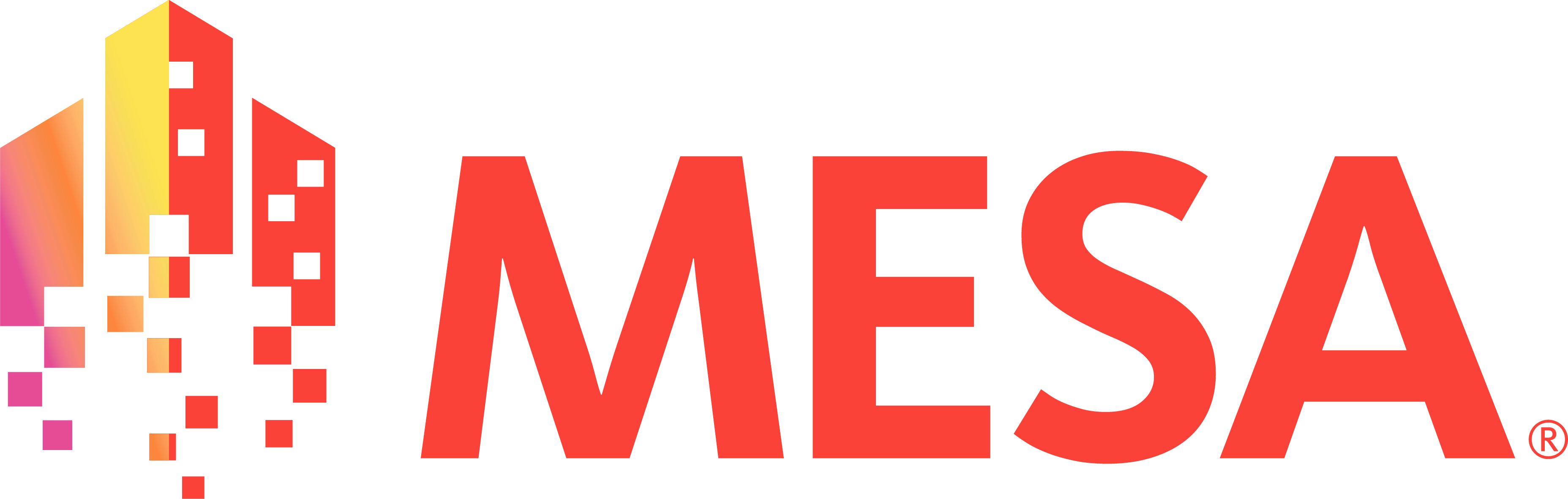 https://sdmiramar.edu/mesa
Supportive Student Community
Small Cohort Events
Miramar STEM and San Diego MESA Events
Academic Support
Dedicated MESA Counselor
Regular Academic Check-ins
Calculator, Lab Coat, Goggle Loans
Transfer & Career Preparation
Transfer/Grad School Events
And more!
Miramar                     program
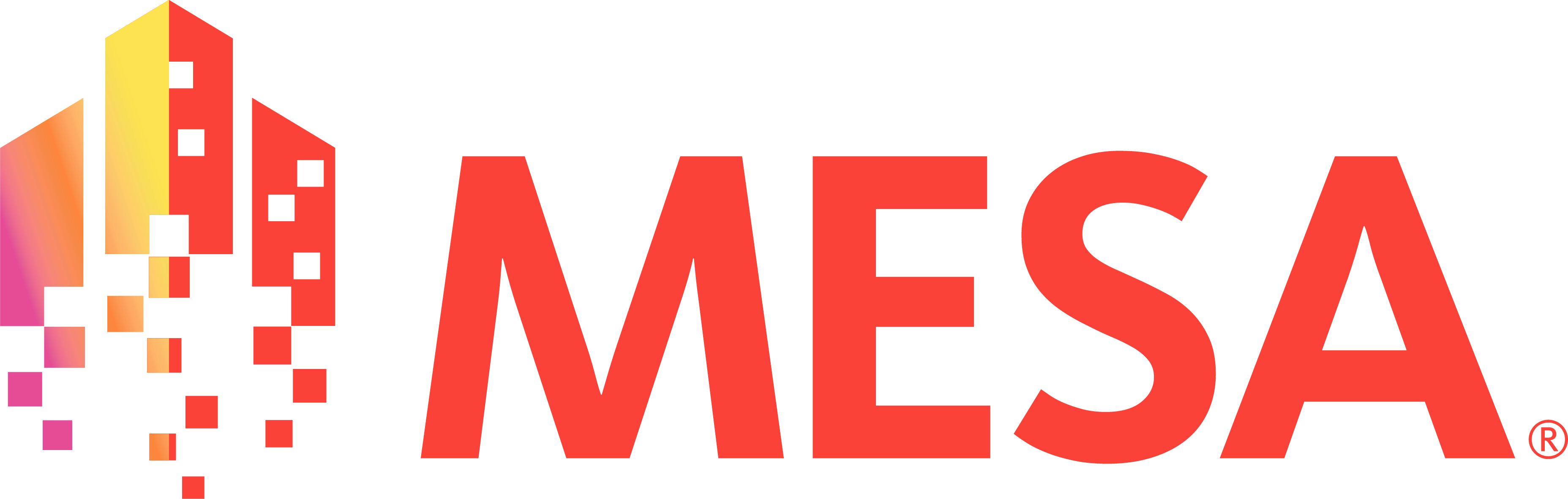 https://sdmiramar.edu/mesa
Must be in a Calc*-based STEM Major
*Major requires Math 150

Must Plan to Transfer

No Prior Bachelor's

Priority given to students with
Academic Considerations 
First Gen, Foster Youth, Under-Performing High School, Etc.
Financial Considerations 
Low-Income, Financial Need, Etc.
Miramar                     program
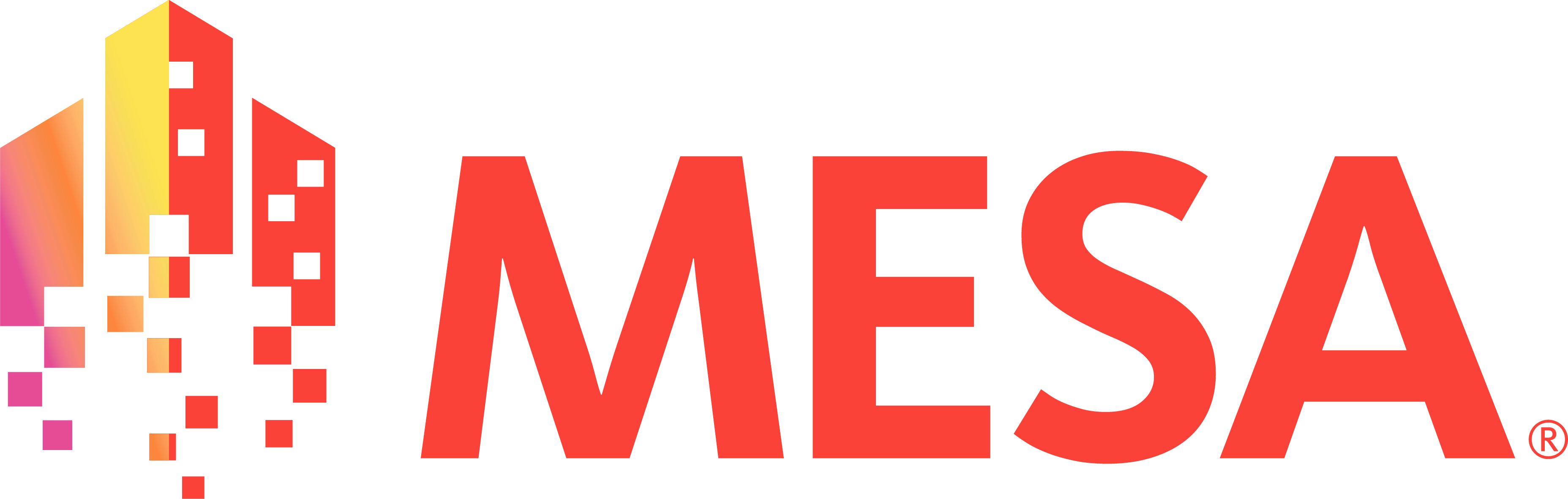 Share the Program

Website
sdmiramar.edu/mesa 

Syllabus/Canvas Blurb
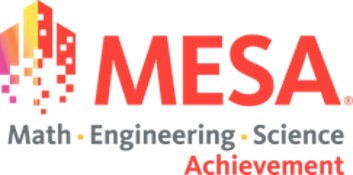 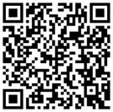 LIBRARY SERVICES
Mary HartLibrarianmhart@sdccd.edu
Library Services

http://sdmiramar.edu/library

Fall Session Library Service Hours 
(Beginning January 29th)

Monday-Thursday from 9:00am to 6:00pm
Friday from 9:00am to 1:00pm
Closed Saturday and Sunday
LIBRARY SERVICES
Mary HartLibrarianmhart@sdccd.edu
Contact Info
For general library information, call 619-388-7310.
For research help during business hours, call the Reference Desk at
619-388-7611.
For additional research help options, see our Reference Assistance Page.

Important Documents
Library Orientation Request Form
Faculty Reserve Request Form
Collection Purchase Request Form
Lending Policy - Circulating Books
Lending Policy – Library Use Only (LUO) Reserve Books
LIBRARY SERVICES
Mary HartLibrarianmhart@sdccd.edu
Library Research: Tools & Assistance

OneSearch (find articles, books, videos, and more)
Articles & Databases
Multi-Subject Article & Reference Databases
Databases by Subject
A-Z Databases
A-Z Journals
eBook Collections
Open-Access Collections
Streaming Video Collections
Get Research Assistance from a Librarian
Research Guides
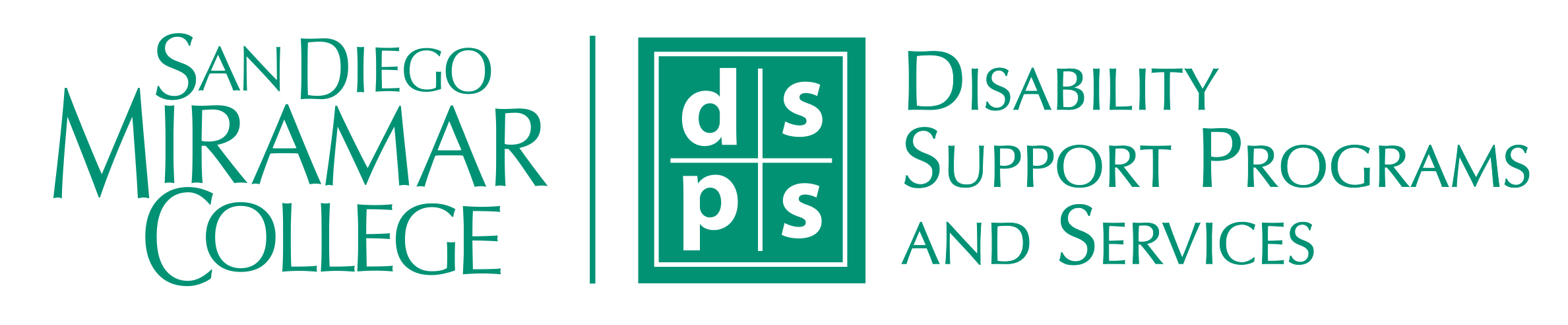 Presenter:  Kandice Brandt
                   DSPS Counselor/Learning Disability Specialist
                      

Website:  www.sdmiramar.edu/dsps

General Email:  Miradsps@sdccd.edu
Proctoring Email:  MiramarDSPSProctor@sdccd.edu

Locations:  K1-204, DSPS Counseling Office
                      L-102, High Tech Center
                   L-103, Test Proctoring Center

Program Coordinator:  Kandice Brandt 
                               X 7604
                               Kbrandt@sdccd.edu
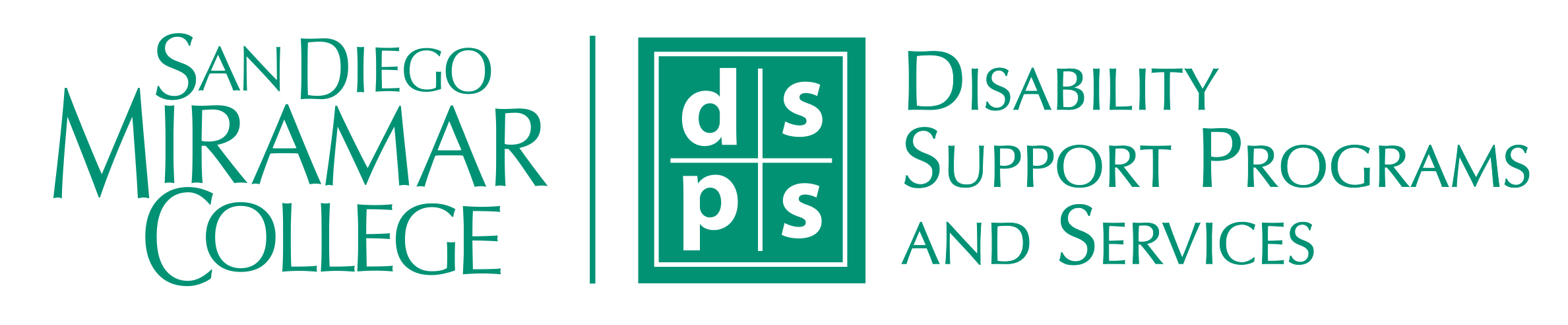 DSPS authorizes academic accommodations for students with a variety of permanent and temporary disabilities.

  Accommodations reduce disability impacts and allow access to facilities and instructional materials.

Accommodations provide opportunities for students to participate fully in our institution and to demonstrate their knowledge.
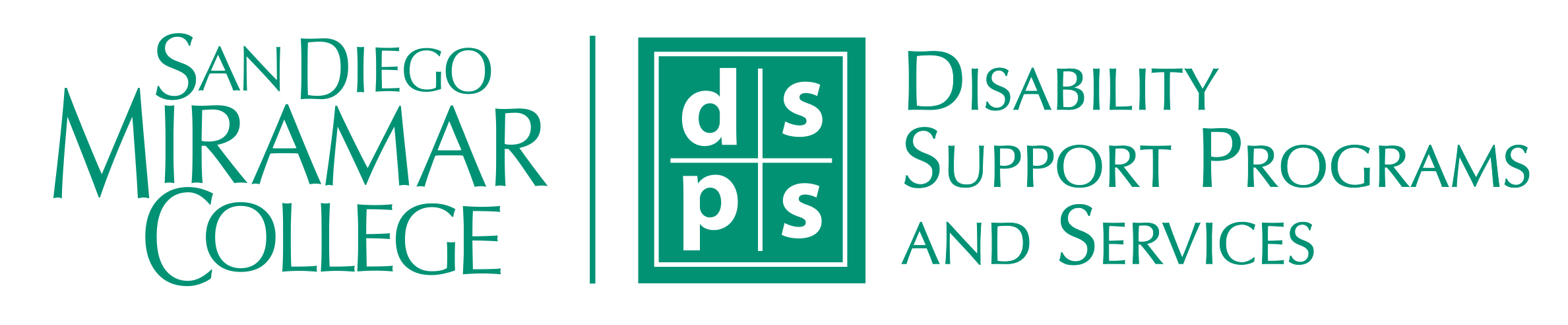 Students Apply for DSPS Services Online

https://mydsps.sdccd.edu/user/intake/
*link is on the DSPS website

Submit Verification of Disability
Learning Disability Testing (*under limited conditions)
One application to DSPS for all of SDCCD- distributes to each college the student selects.
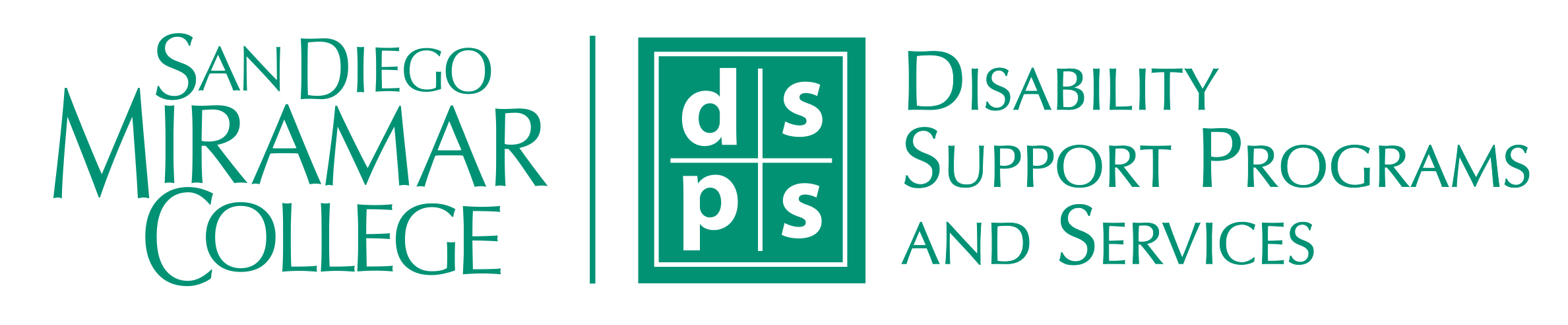 Sharing Information about DSPS with your students

Recommended syllabus statement:  
     Students with disabilities who may need academic accommodations should contact me as soon as possible.  You and I will work with the Disability Support Programs and Services (DSPS) department to identify your appropriate academic accommodations for this course.  DSPS is located in the K1 Student Services building, room K1-204 and can be reached at (619) 388-7312 or by email at miradsps@sdccd.edu. To register or to learn more about their services, please visit their website at www.sdmiramar.edu/dsps.


Request a live or virtual class visit from a DSPS counselor

Share a video about DSPS services with your class
  *Live or embed in your canvas shell!
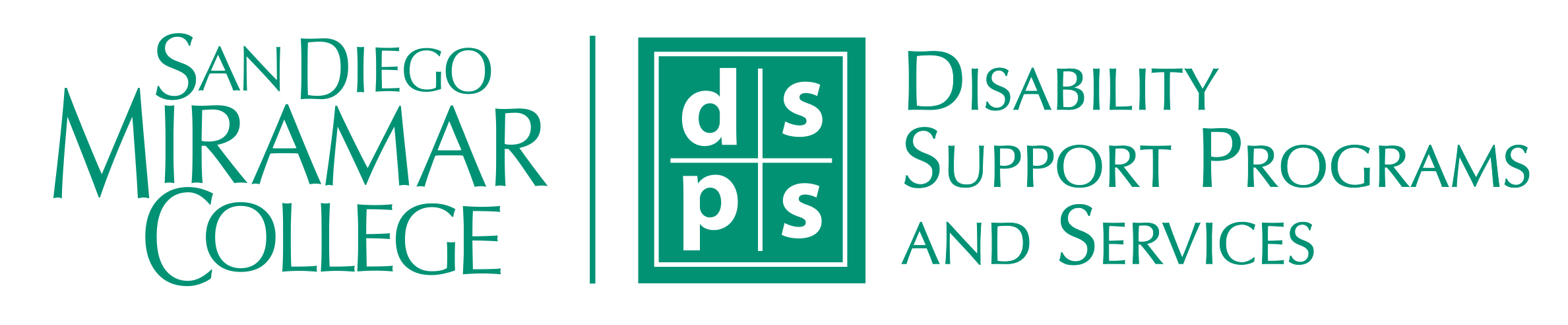 MyDSPS Student and Faculty Portals
https://sdmiramar.edu/studentportal
https://sdmiramar.edu/facultyportal

Students Can:
Apply for DSPS Services
Request and view accommodation letters
Request Test Proctoring Appointments

Faculty Can:
View Accommodation Letters
Submit exams and testing parameters
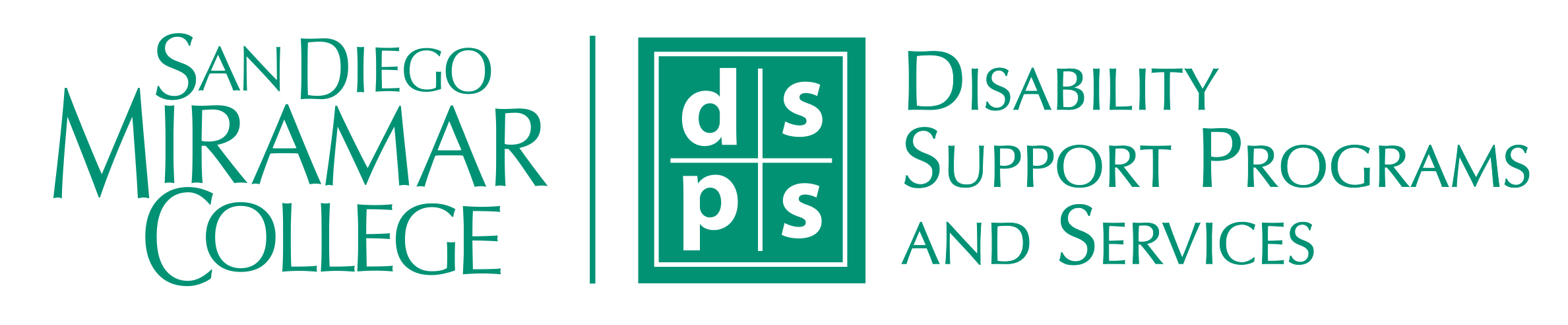 DSPS Consultation Services for Faculty

Consultation on how, when, and the need to provide accommodations 
Strategize with faculty about individualized methods/approaches to support a student’s learning
Guidance with inclusive teaching strategies
Student/Professor mediation
Provide training on disability topics at department meetings
Provide strategies for behavior management 
Outreach-classroom visits and presentations
Technology training and the High Tech Center 
Reinforce/reiterate agreements and/or recommendations you have provided to the student
Assist with identification of essential elements in a course and provide options for appropriate accommodations
Faculty Resources
Job placement services
Alex Ortega
Job Placement Coordinator
aortega001@sdccd.edu
619-388-7335
Focus on the immediate  "In-Field" job opportunities

Build caseload of students looking for careers in their field of study

Work with faculty in confirming student aptitude

In collaboration with Miramar's Employer Relations Liaison, enhance and create talent pipelines for Miramar Students and Alumni
American federation of teachers (AFT)
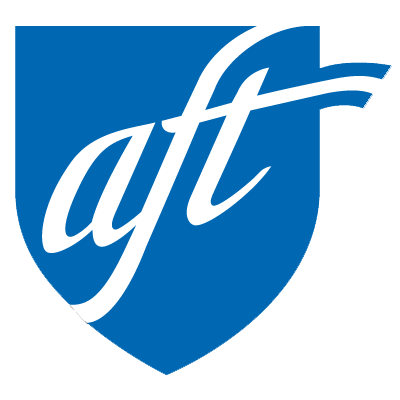 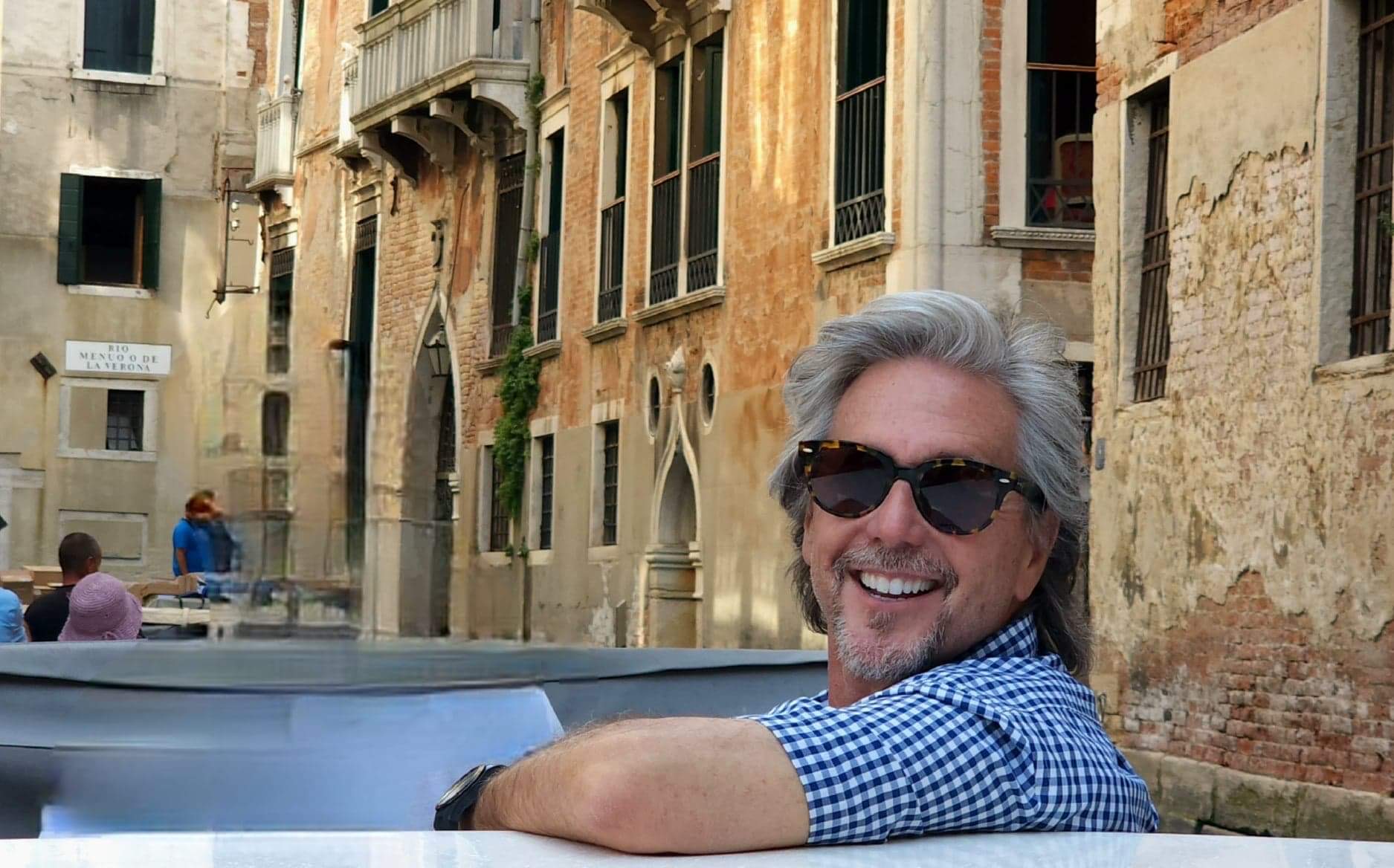 Kevin Petti kpetti@sdccd.edu
AMERICAN FEDERATION OF TEACHERS (AFT)
Union Negotiated Adjunct Faculty Benefits
Pay for Office Hours
POA Job Security
Fully Paid Medical, Dental, and Vision Benefits
Unemployment Benefits
And much more!

For more info visit: aftguild.org/adjunct-issues-and-benefits
Q&A/Closing
Thank you for what you do for our students.
Have a great semester!

#makingtheinvisiblevisible
#buildingcommunity
#studentreadycollege
SCHOOL & Department Meetings
Please contact your Dean's Office or Department Chair for information on School and Department meetings